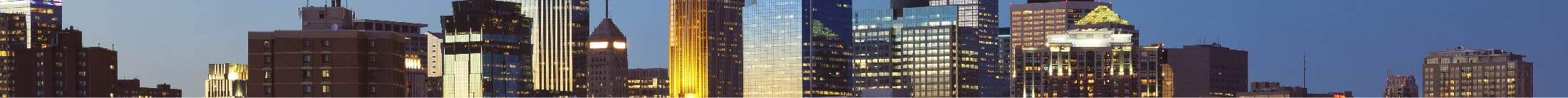 GP Tips & Tricks
Presented by Ron Pederson and Renee McLain
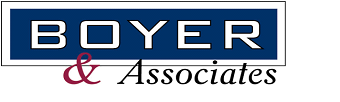 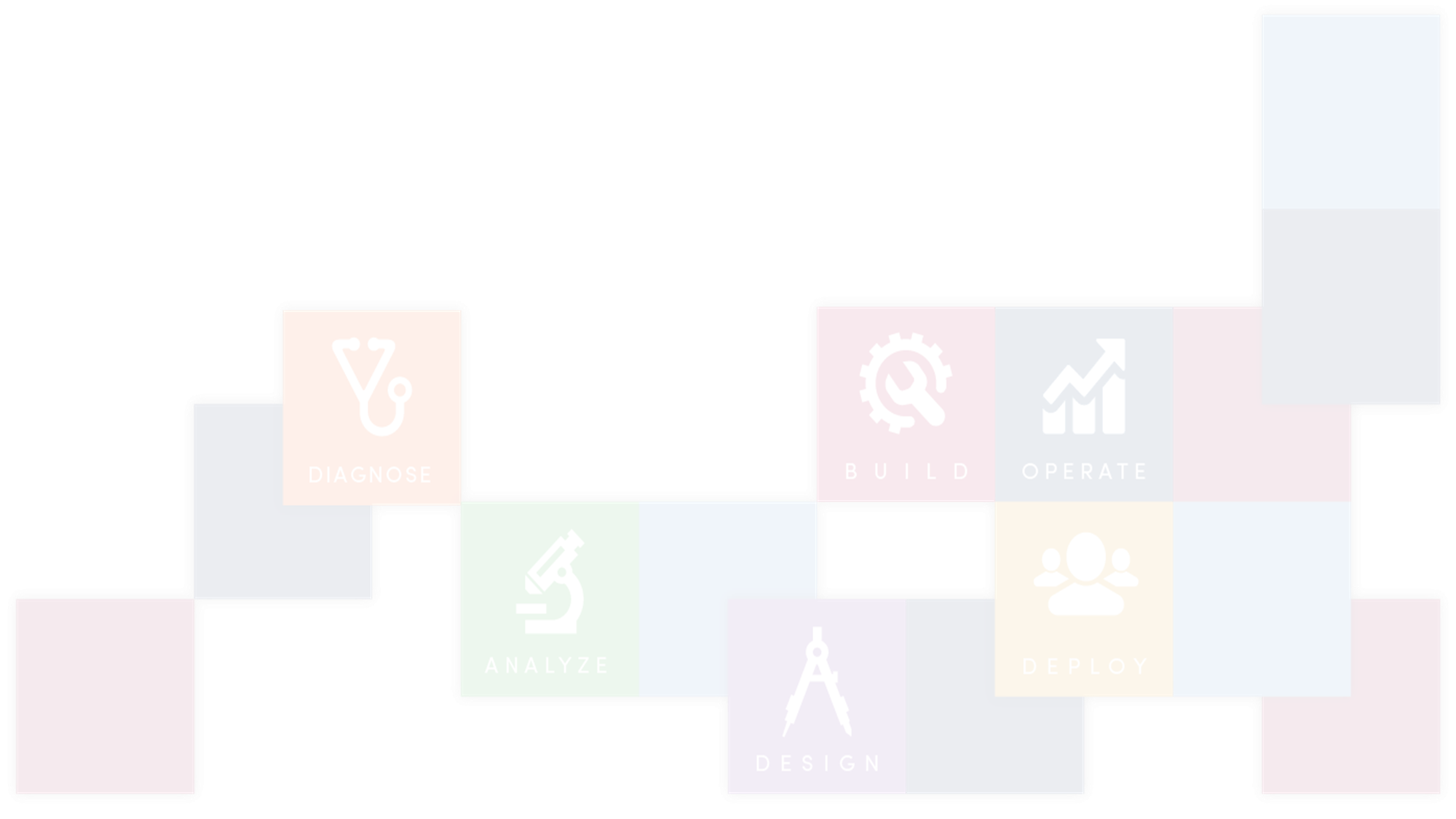 GP Tips & Tricks
System
Learn new things
Leverage Investment Maximizer
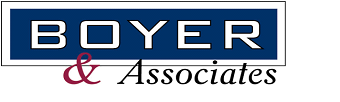 GP Tips & Tricks
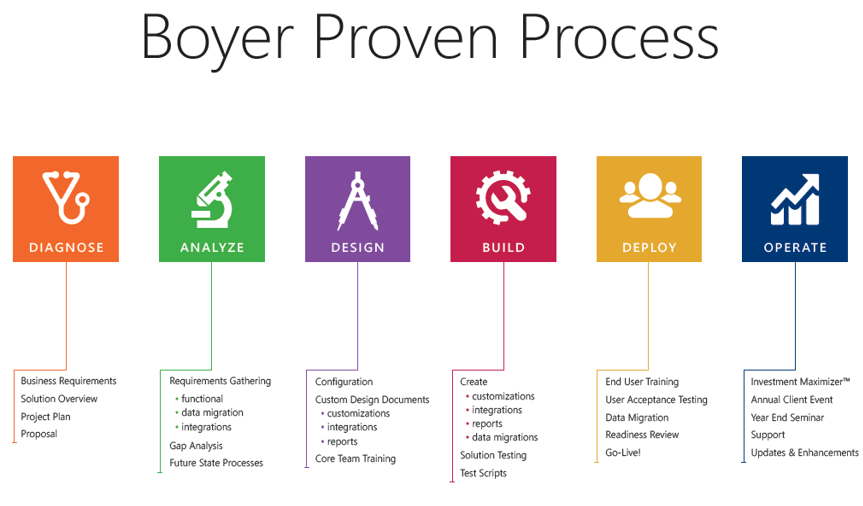 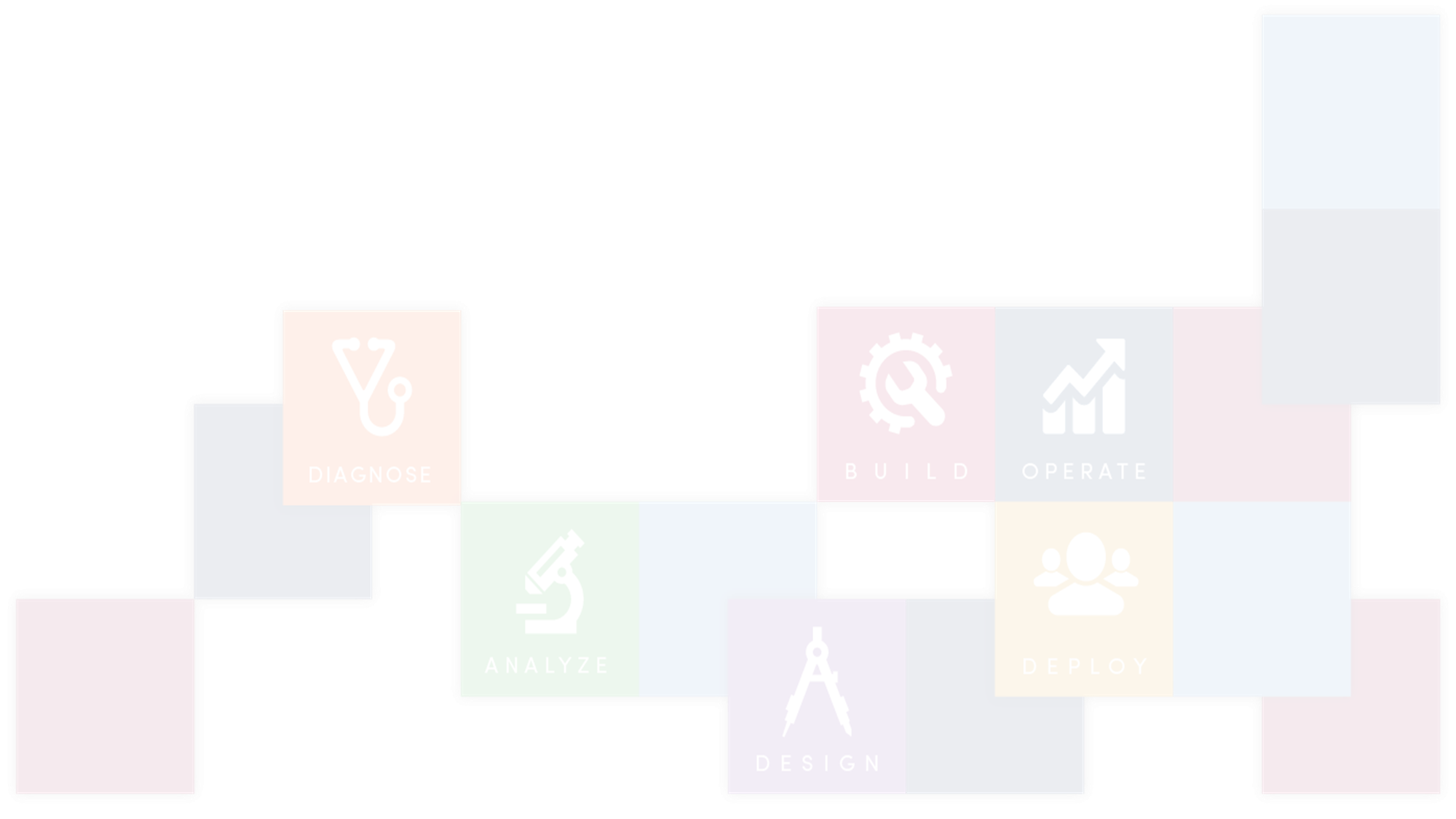 GP Tips & Tricks
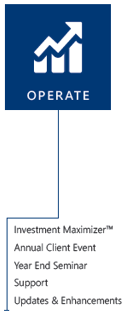 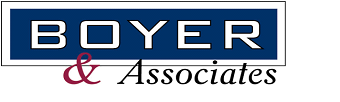 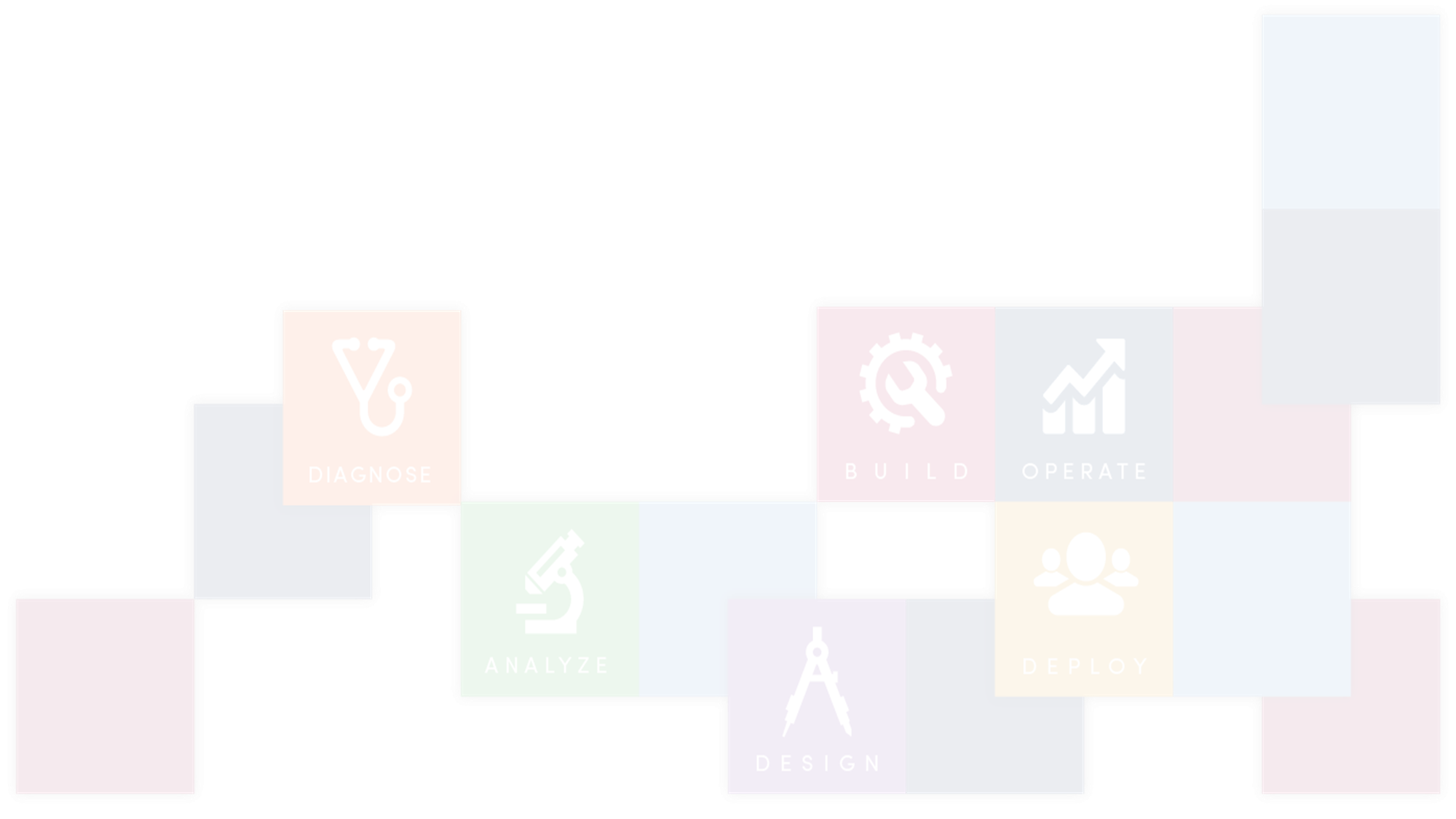 GP Tips & Tricks
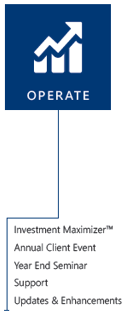 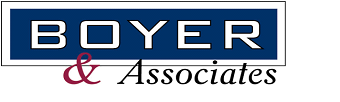 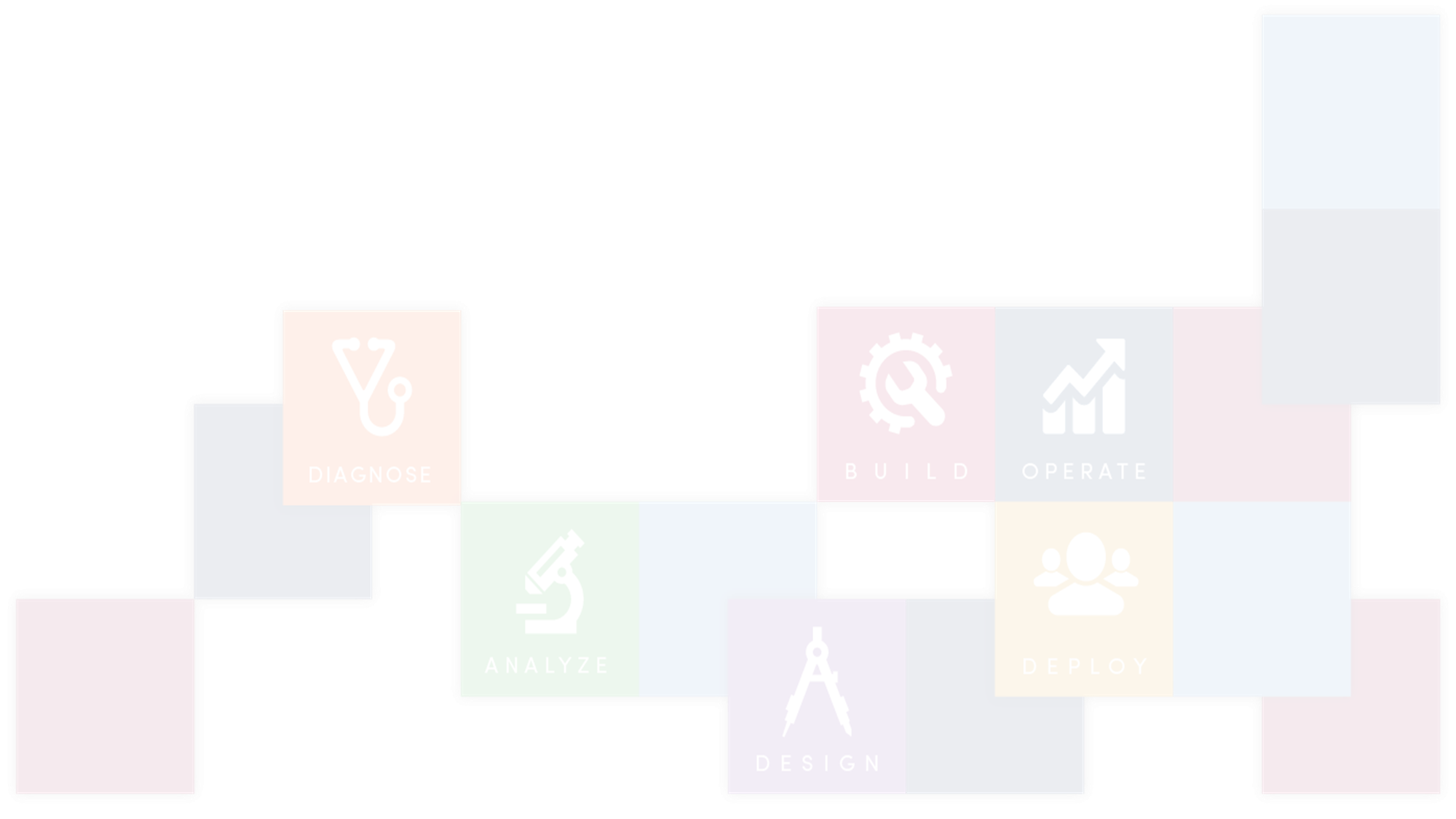 GP Tips & Tricks
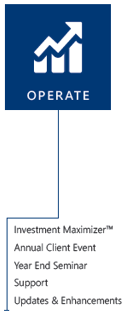 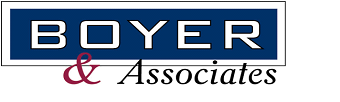 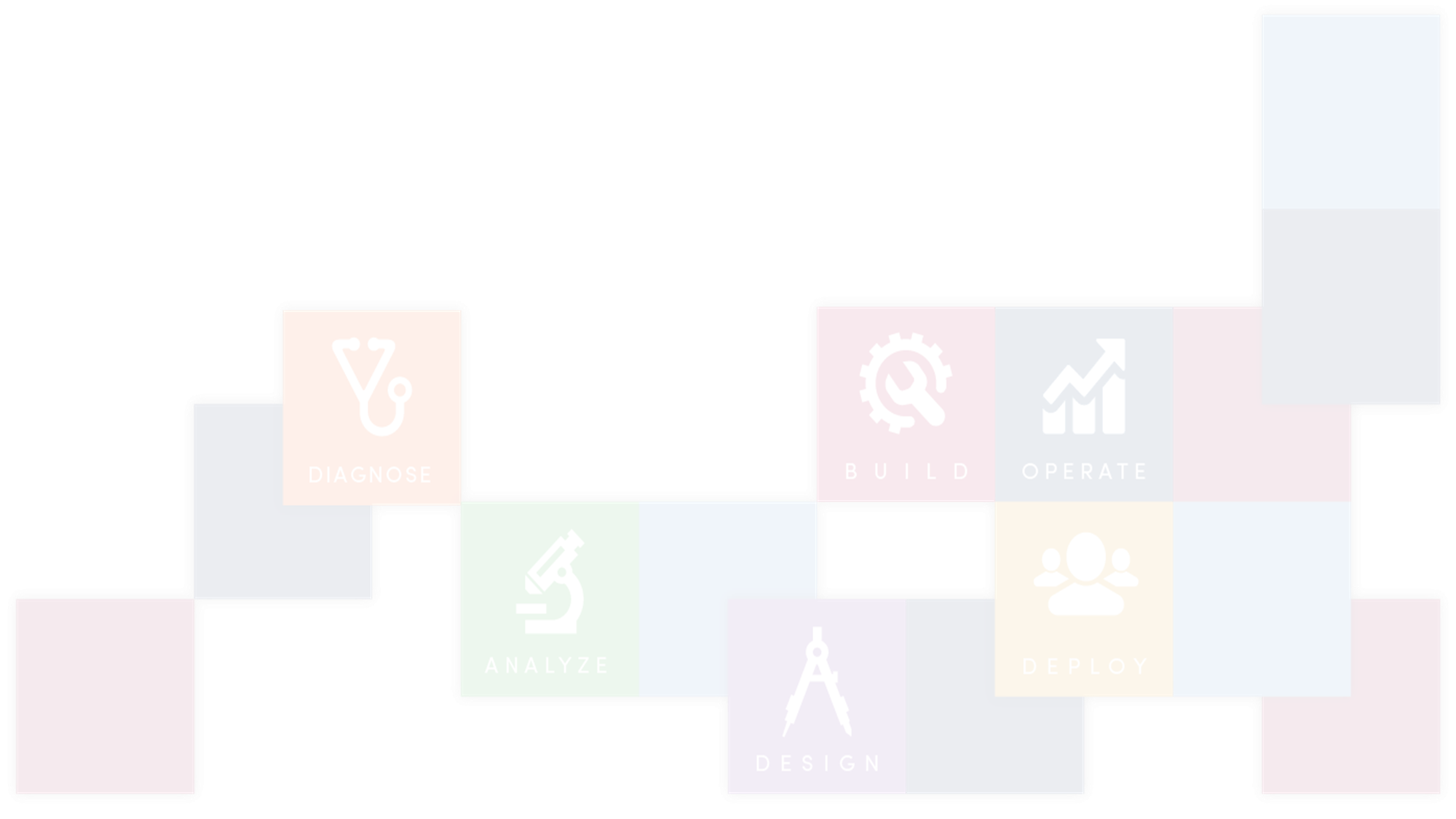 GP Tips & Tricks
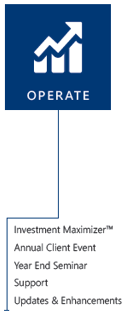 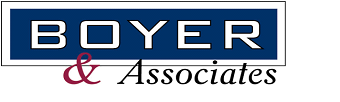 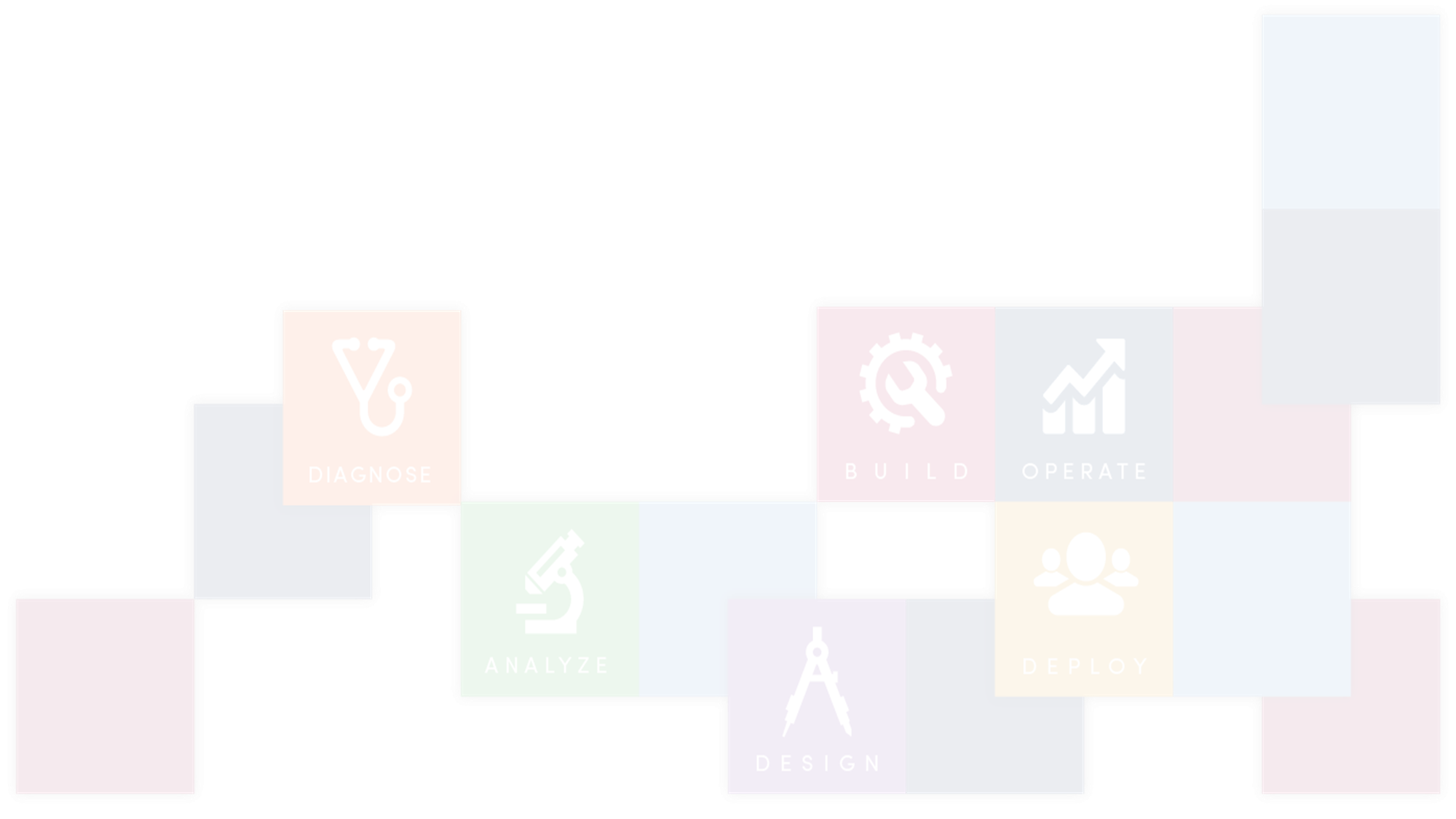 GP Tips & Tricks
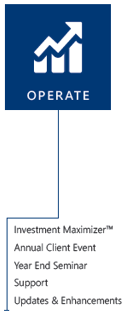 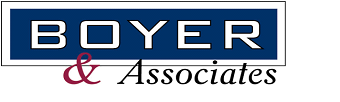 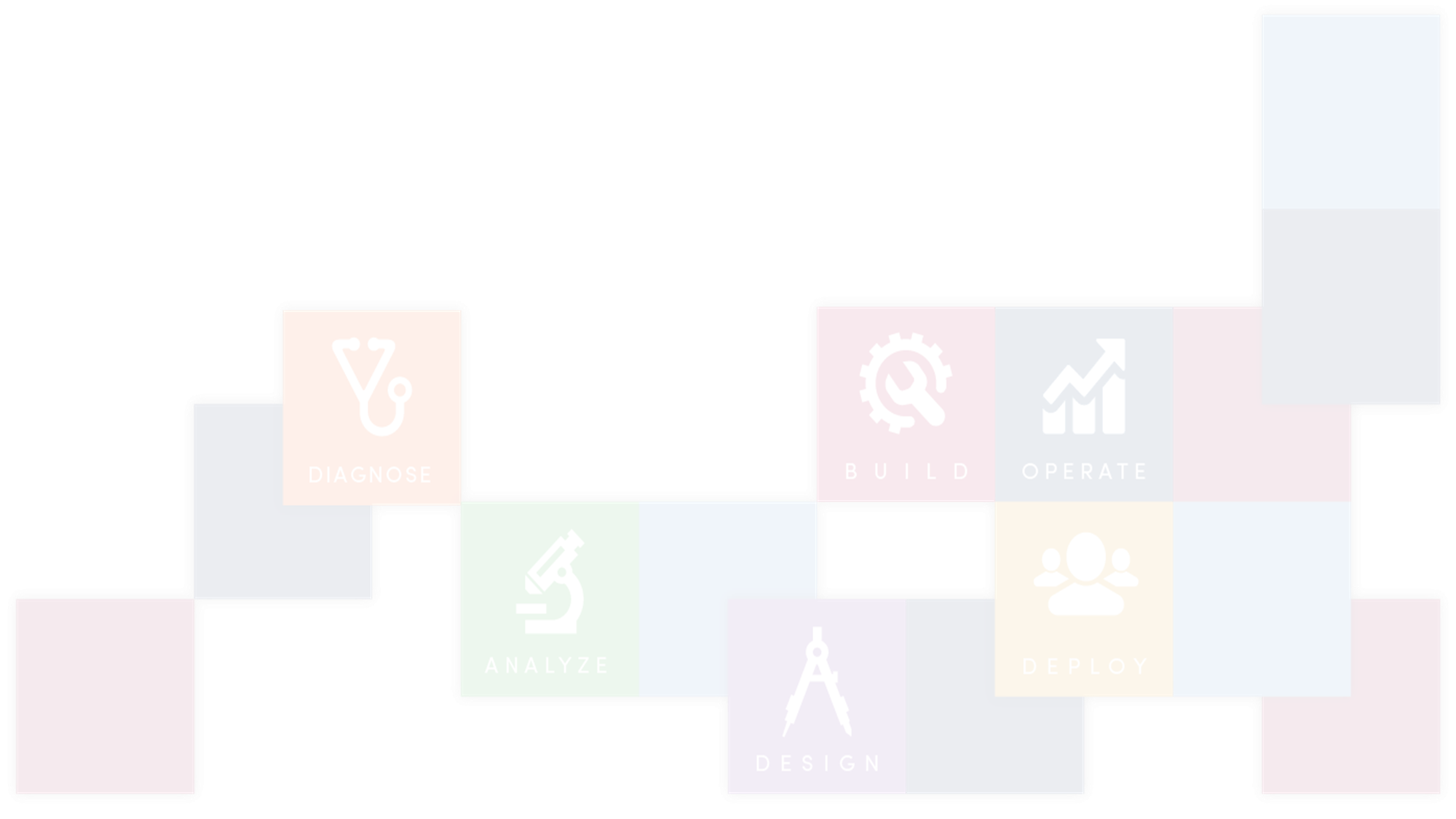 GP Tips & Tricks
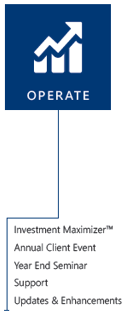 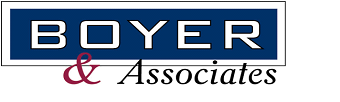 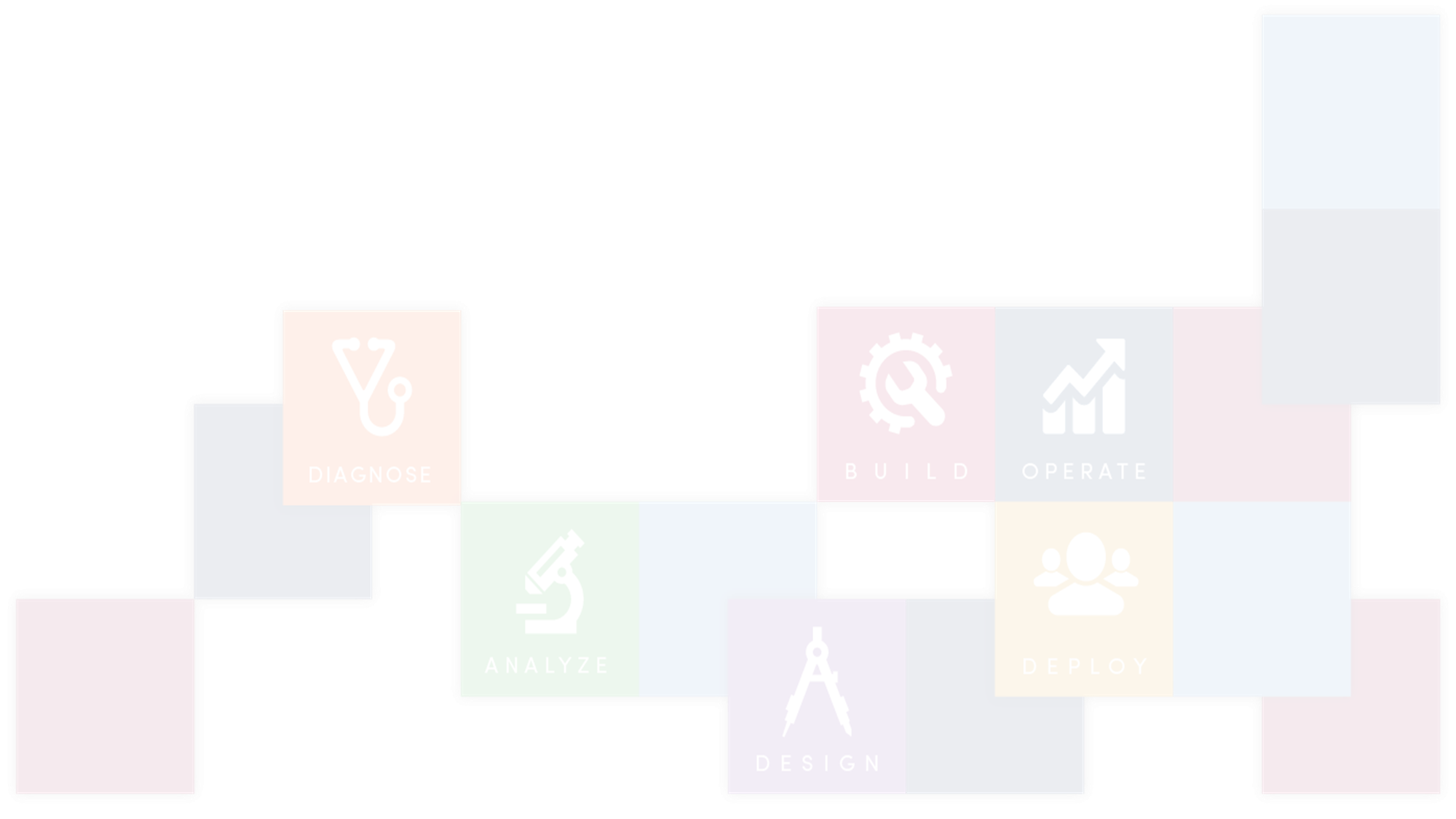 GP Tips & Tricks
System
Learn new things
Leverage Investment Maximizer
Discover new features
Use new modules
Learn new Tips & Tricks
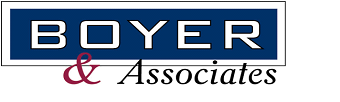 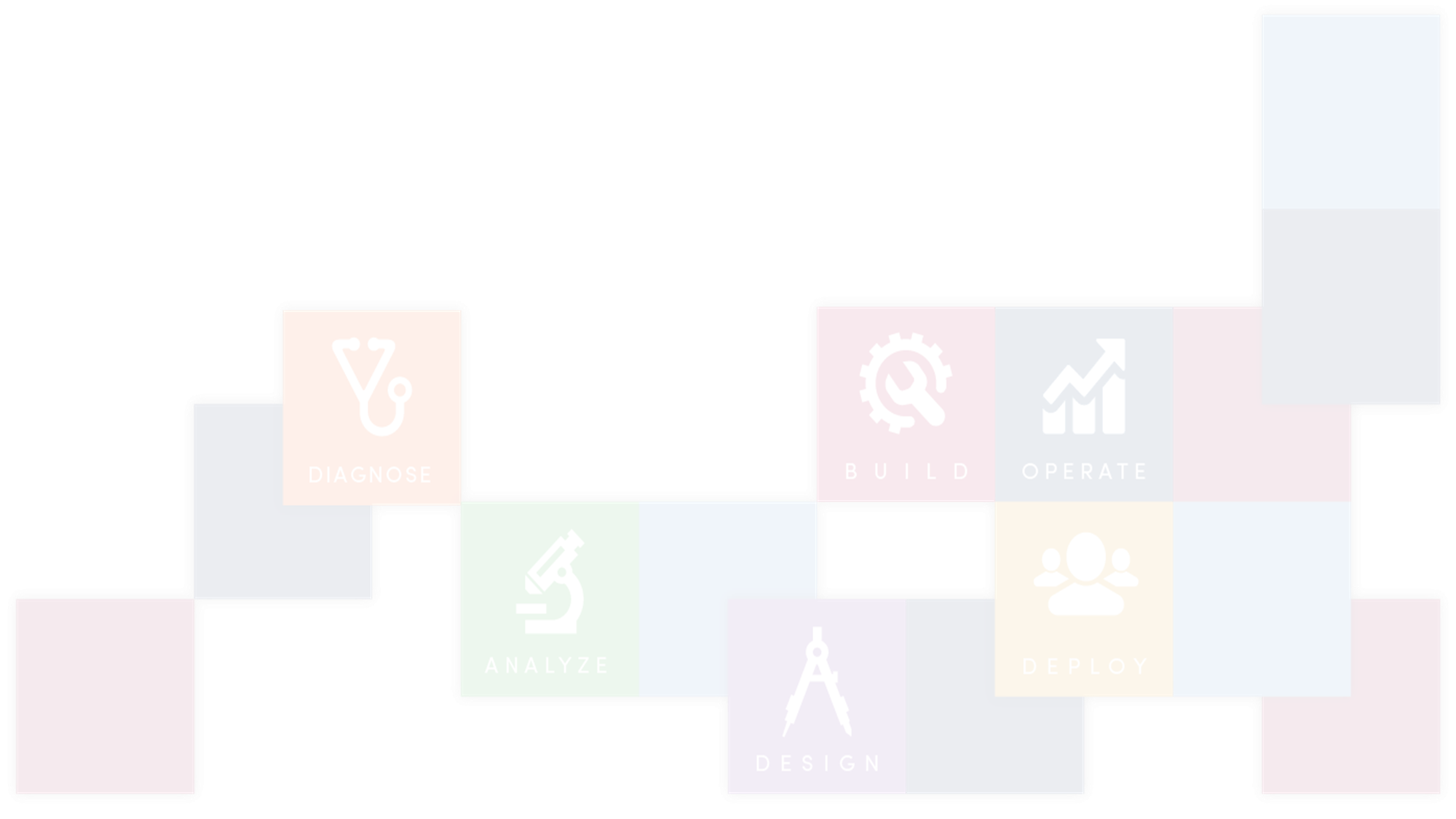 GP Tips & Tricks
System
Is your Esc key worn out?
Manage Posting Reports
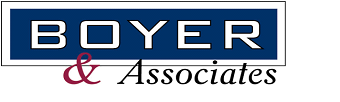 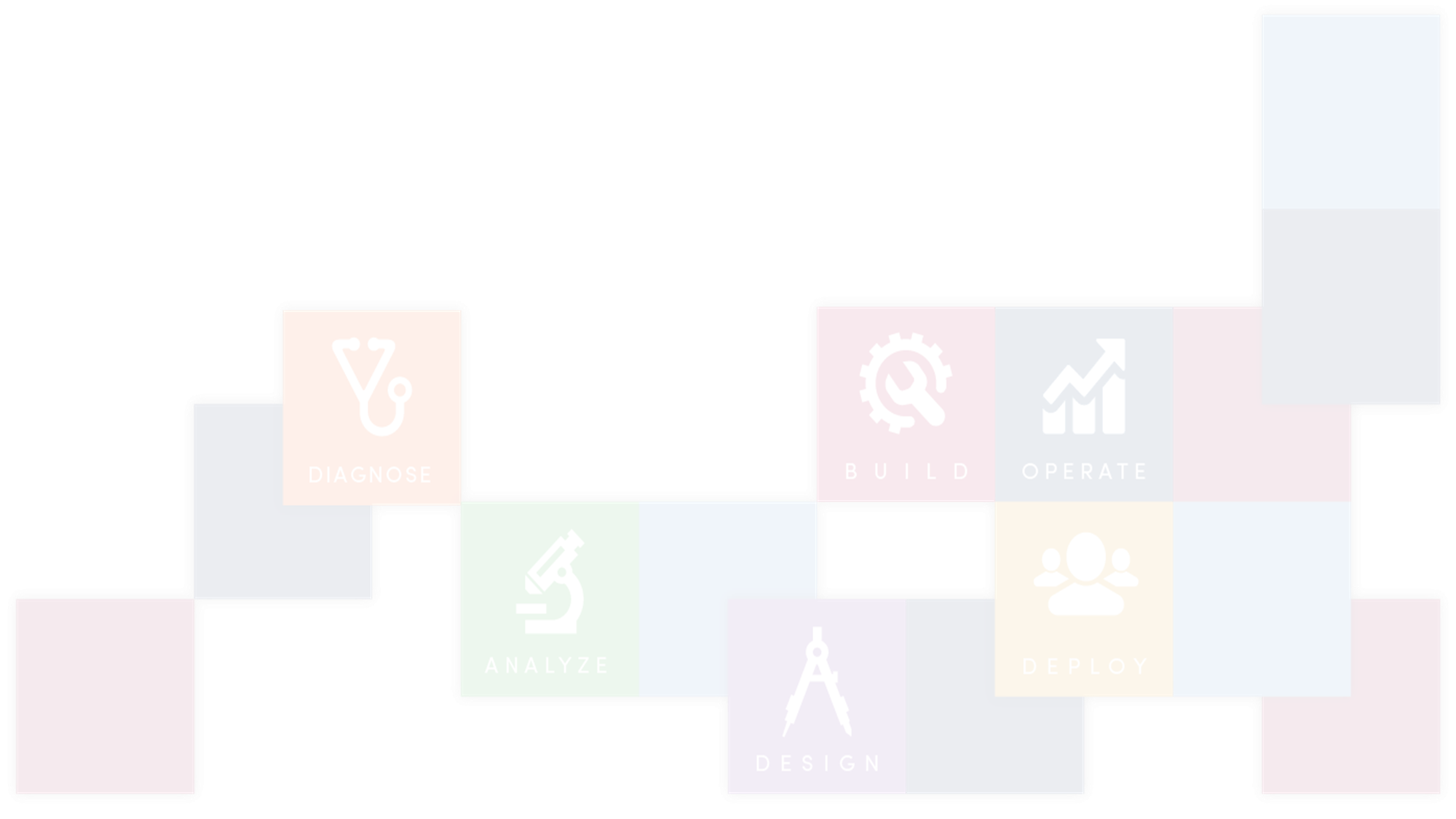 GP Tips & Tricks
System
Trim down search lists
Exclude inactive accounts in lookups
Define and save default views for lookups
Save sort order in default lookups
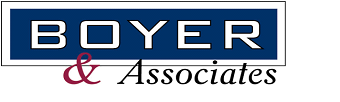 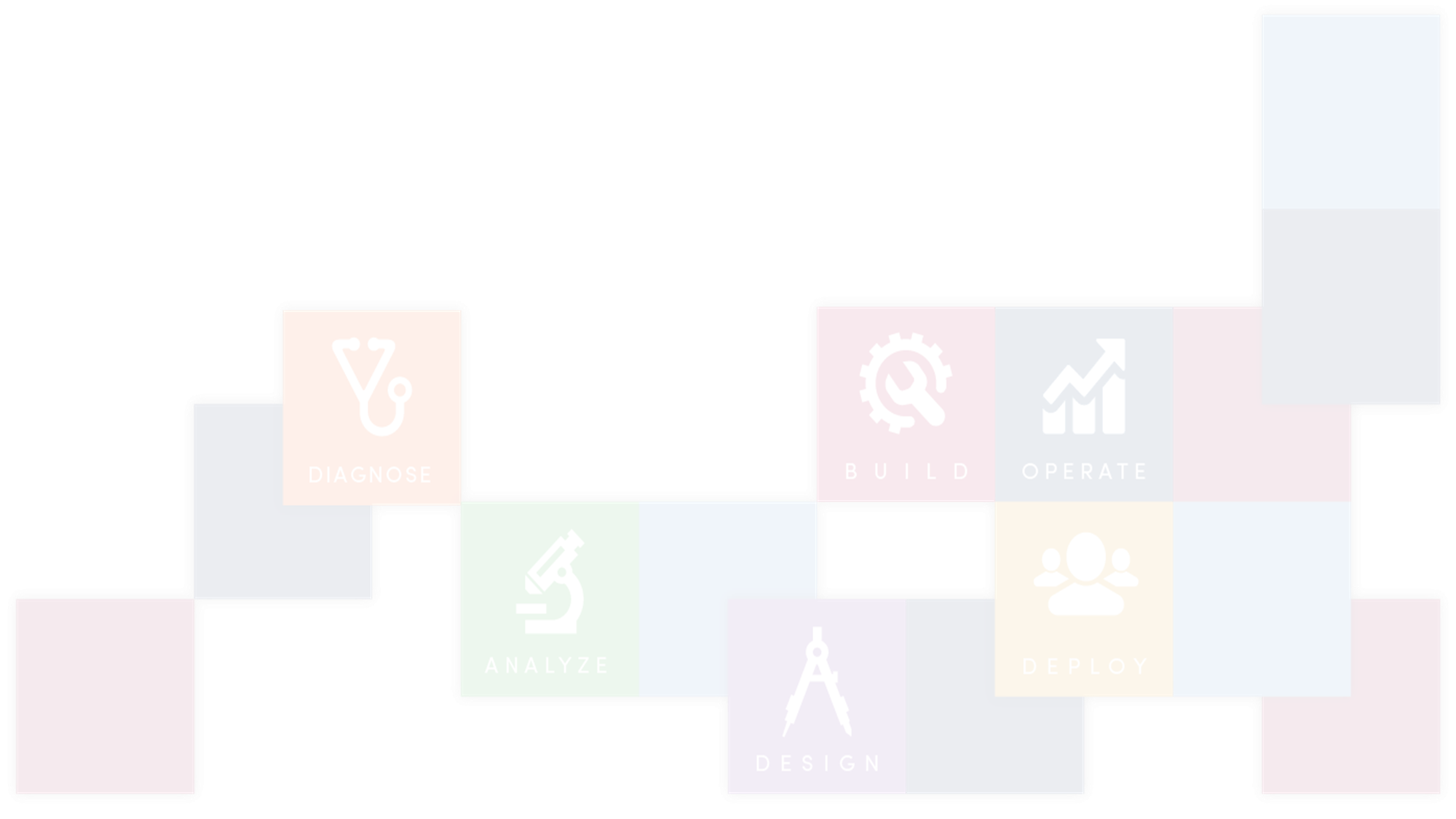 GP Tips & Tricks
General Ledger
Look in the tool box
Reconcile sub-ledgers to GL
Accounts Receivable
Accounts Payable
Inventory
Bank Reconciliation
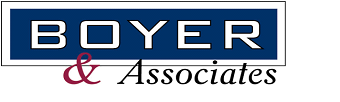 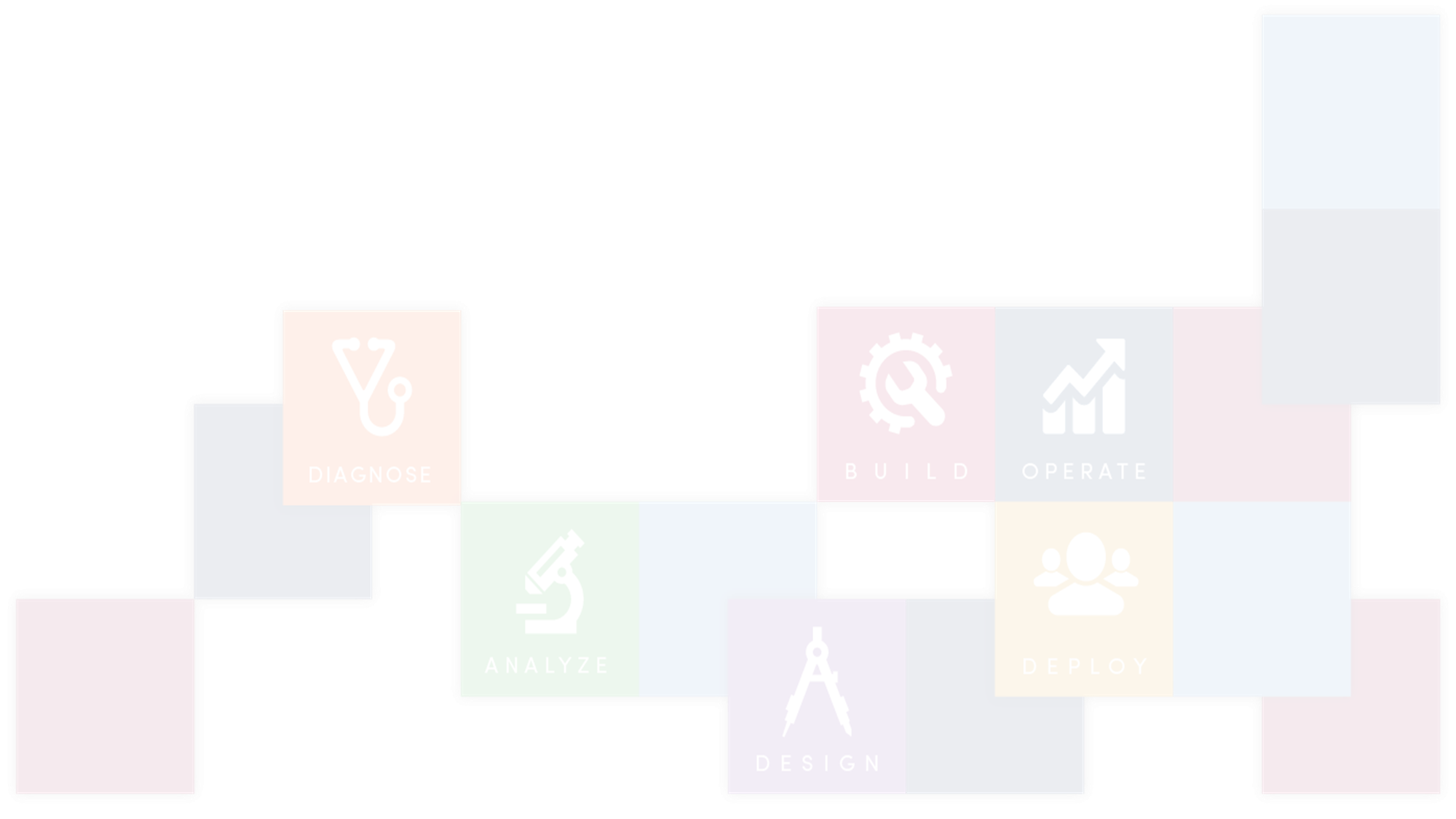 GP Tips & Tricks
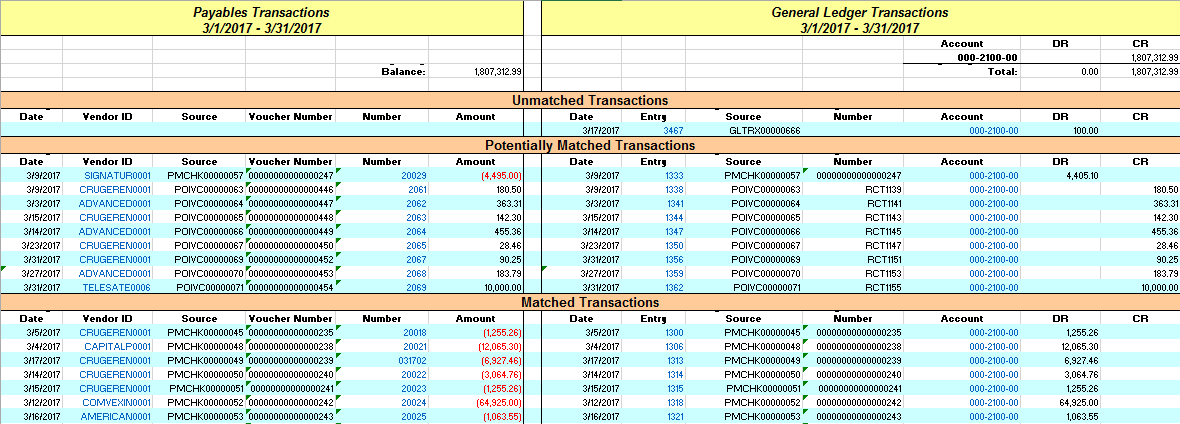 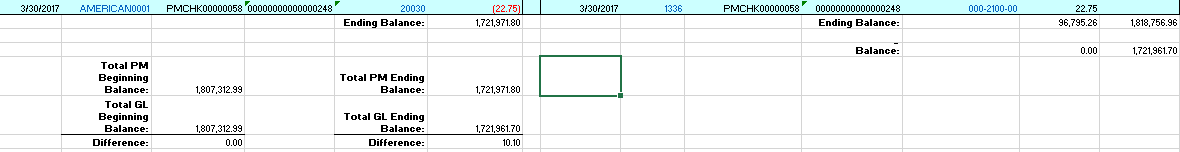 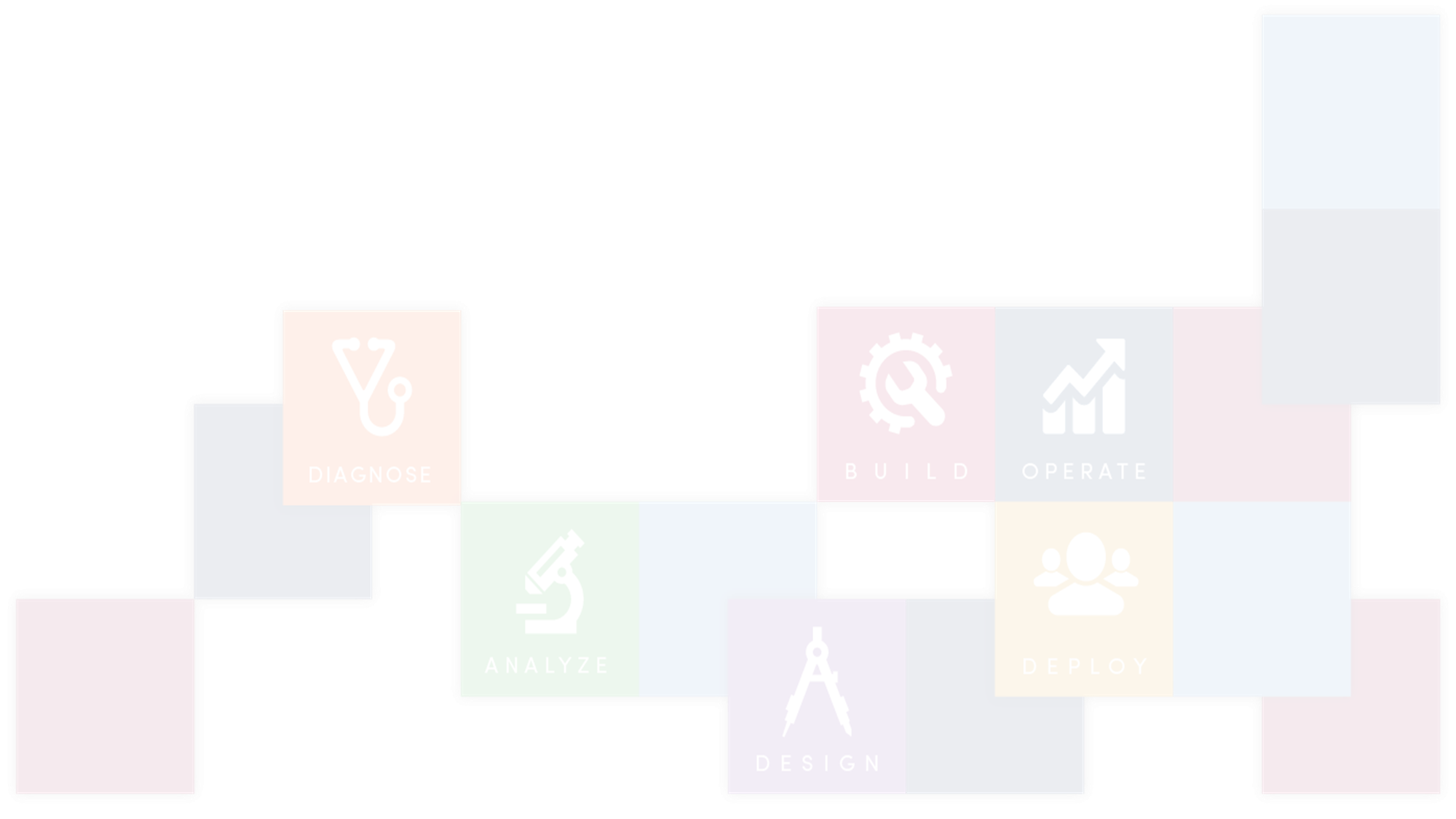 GP Tips & Tricks
General Ledger
Cheater GL Import
Paste from Excel
Paste from text
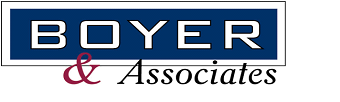 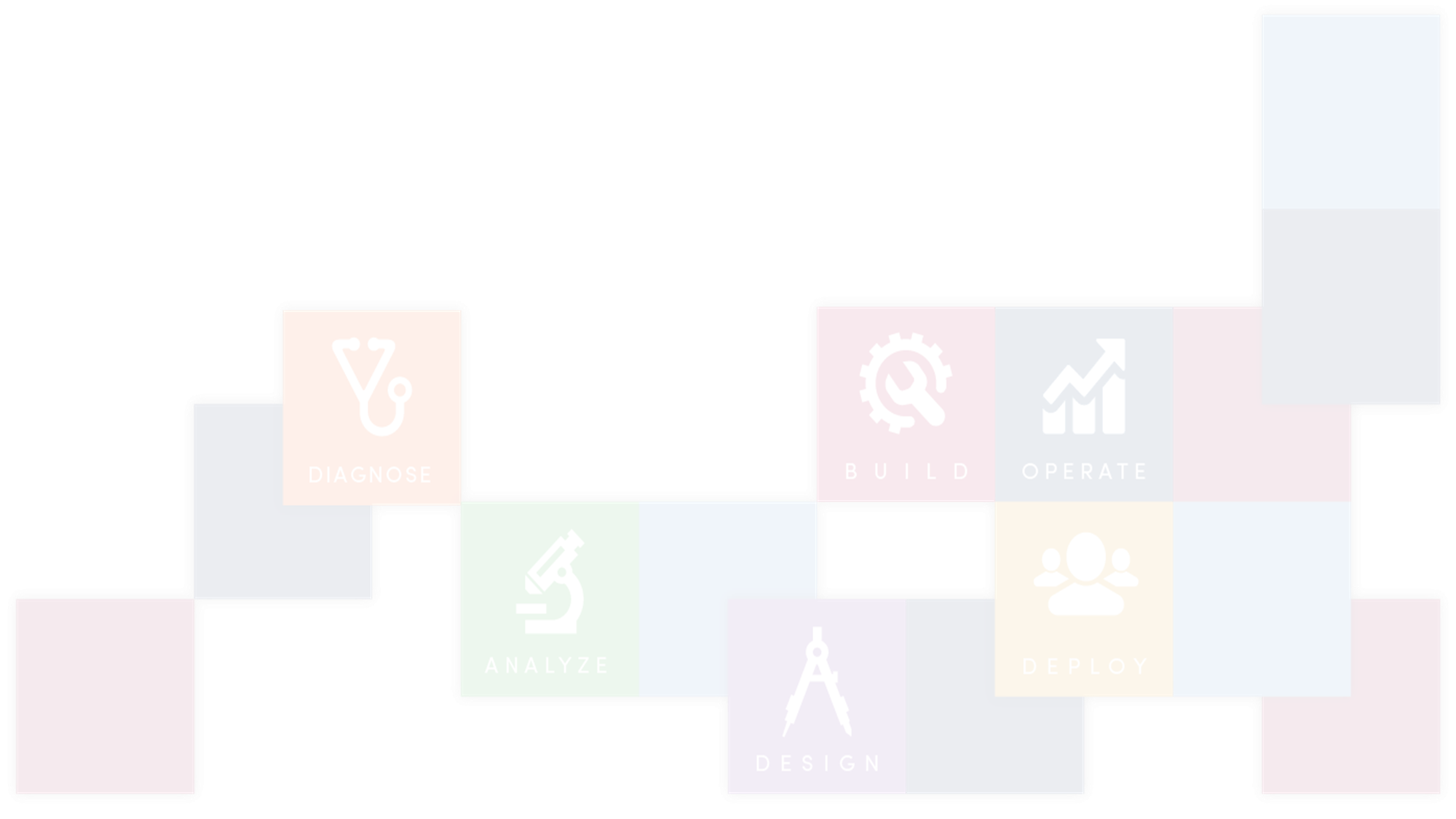 GP Tips & Tricks
General Ledger
Find Money
Use Cashflow Tools
Add expected items for better analysis
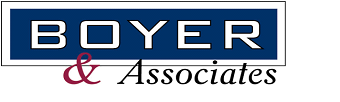 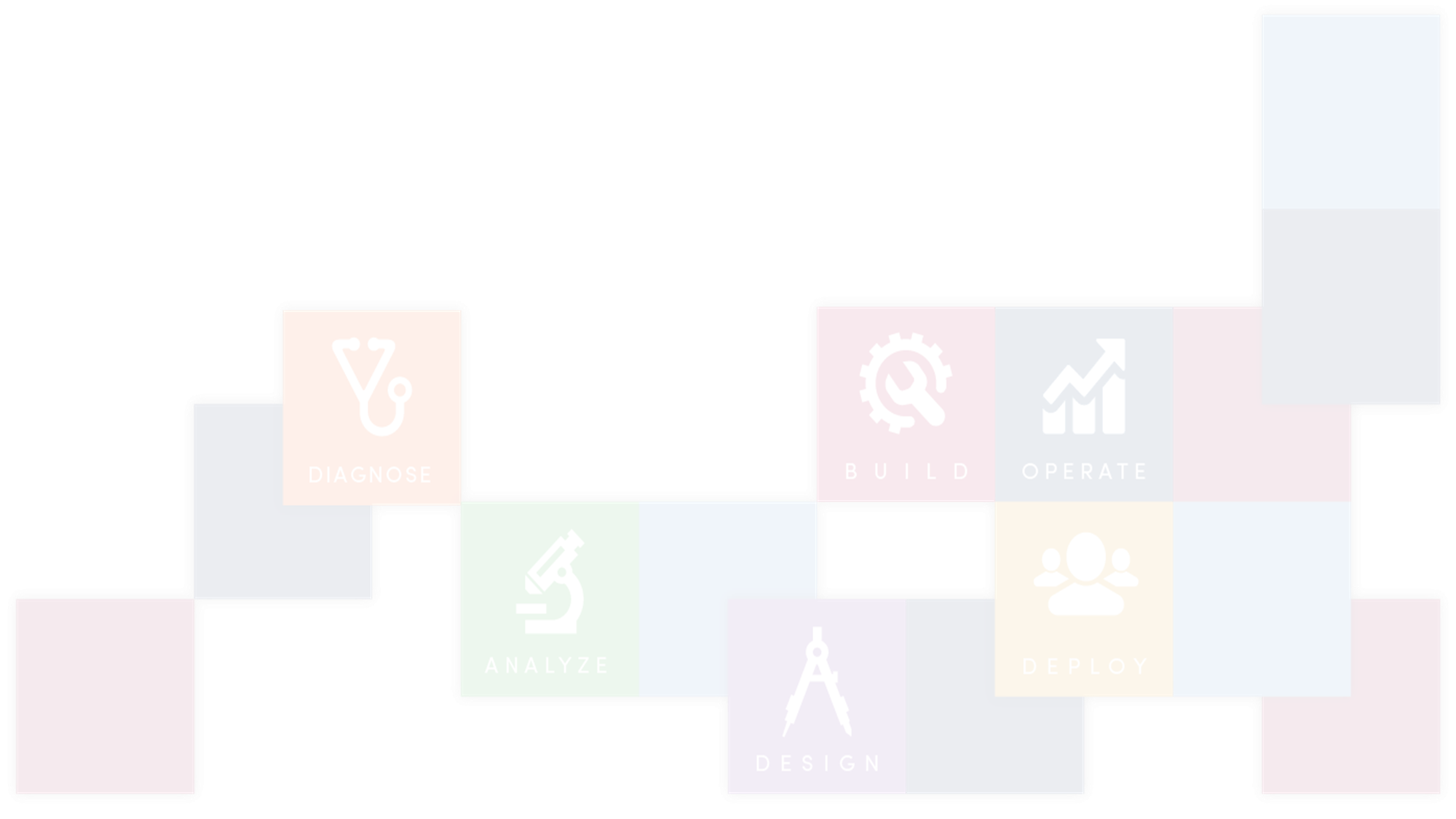 GP Tips & Tricks
Sales
Don’t ignore the warning signs
Visual indicator for Customer Over Credit Limit
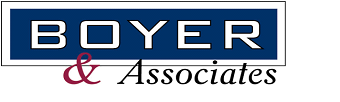 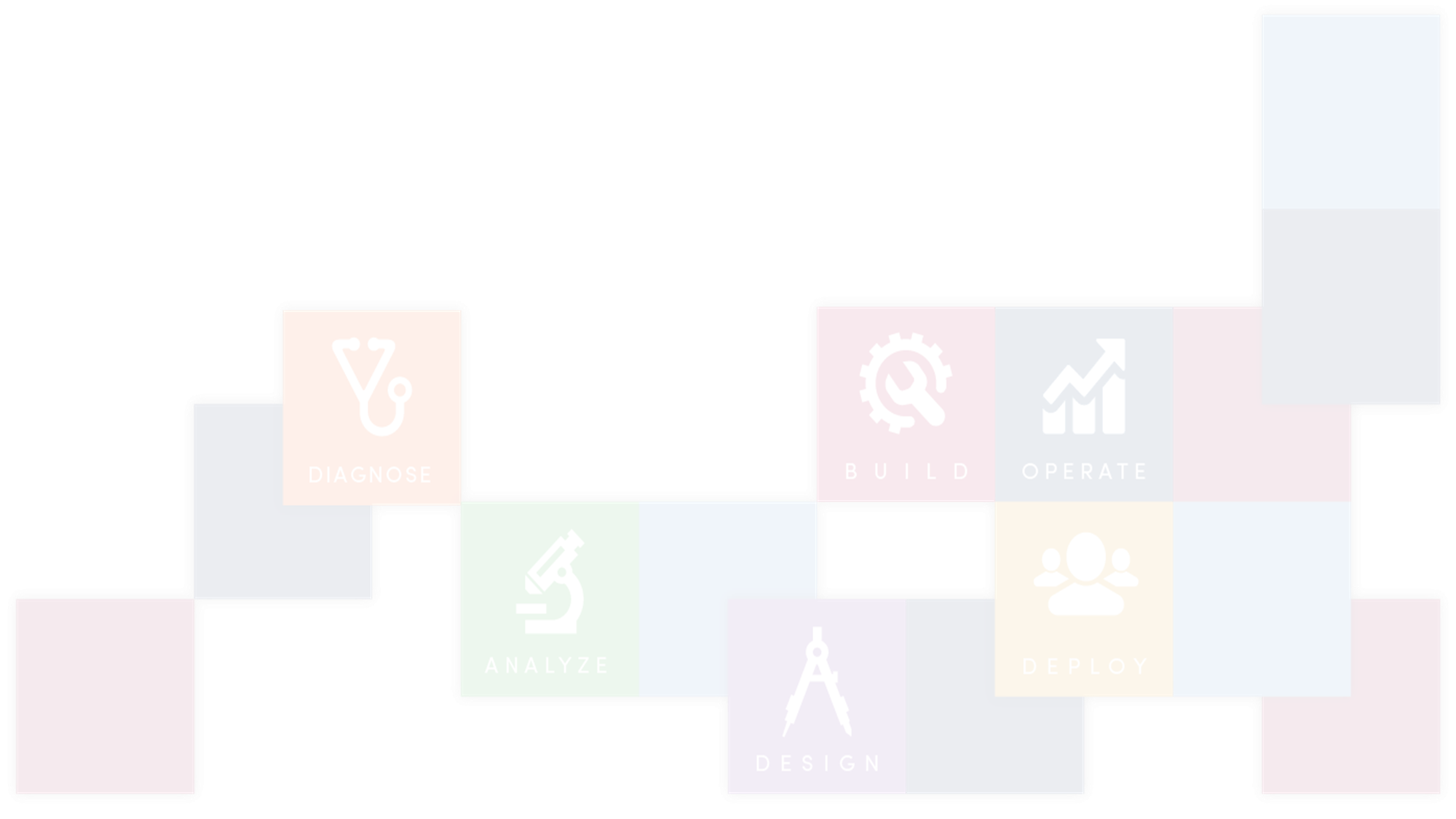 GP Tips & Tricks
Purchasing
Keep accounts in sync
Combine or modify Vendor IDs
Can also be used for Customer IDs
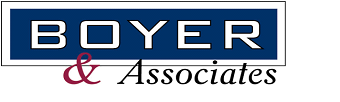 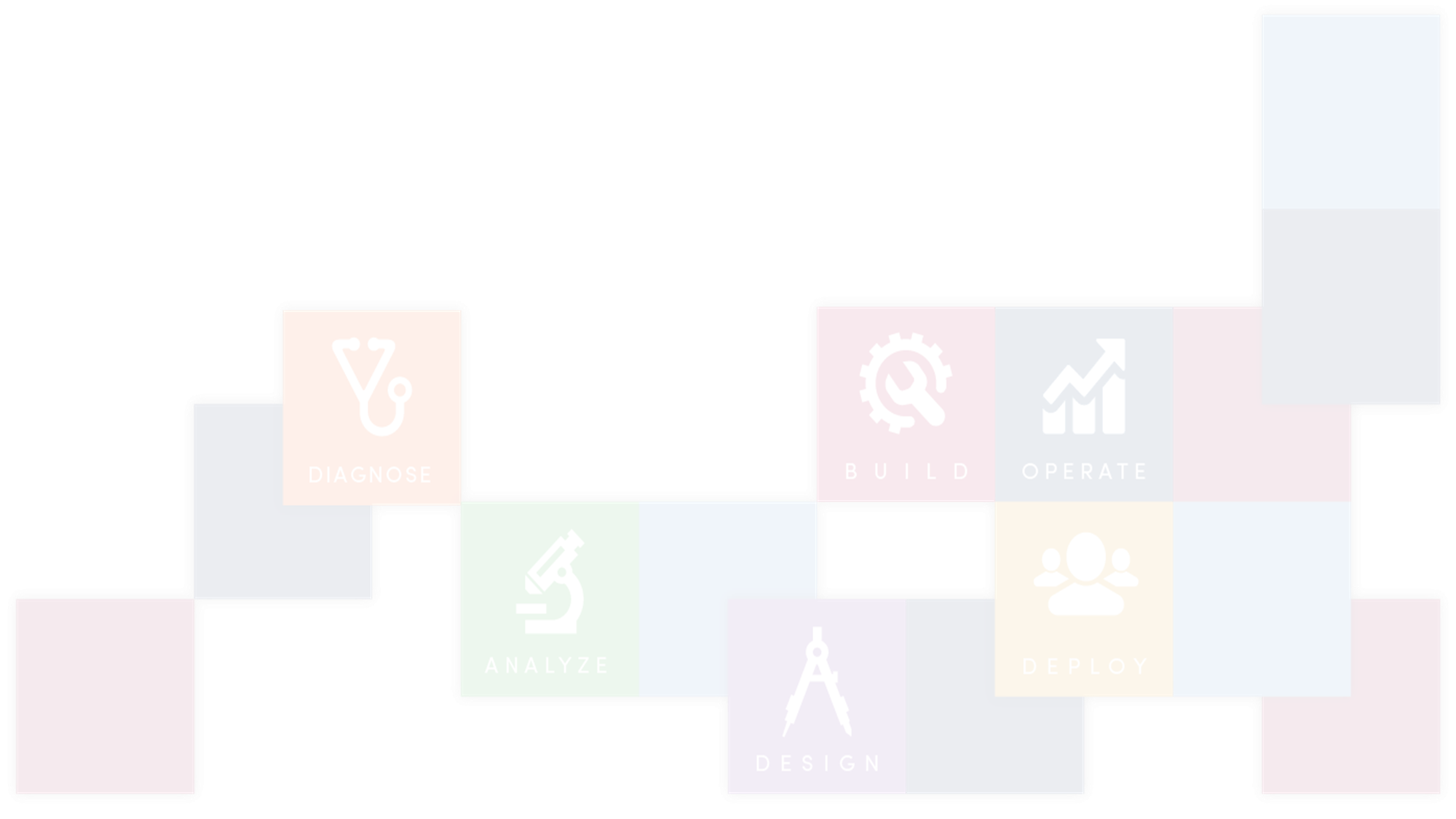 GP Tips & Tricks
Sales
Would you like Fries with that order?
Suggested sales items in GP
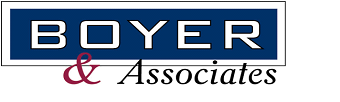 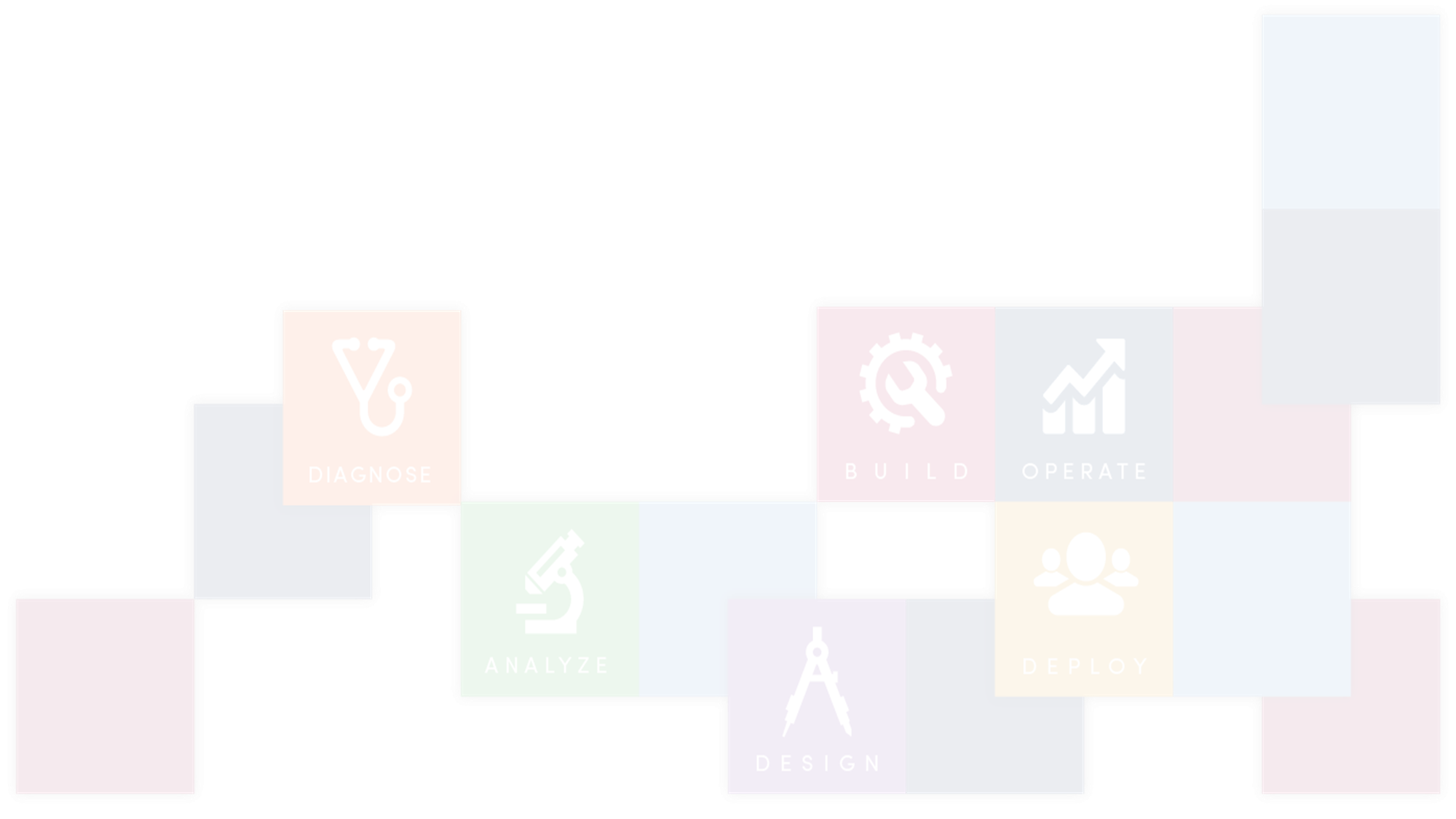 GP Tips & Tricks
Sales
Efficient Printing
Use Quick Print
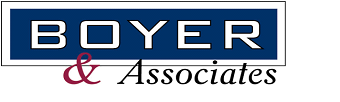 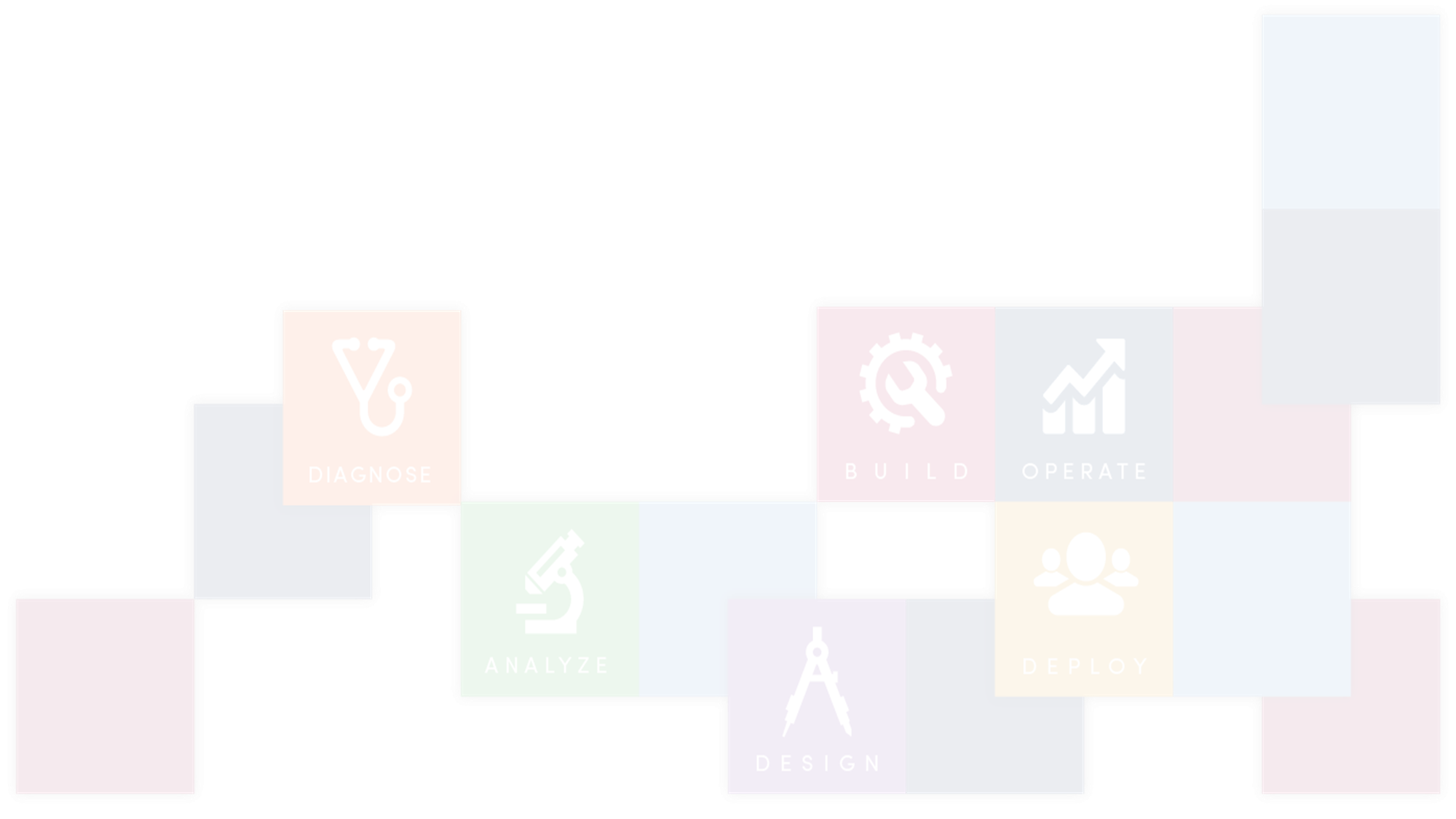 GP Tips & Tricks
Purchasing
Quick snapshot
All-in-One document viewer
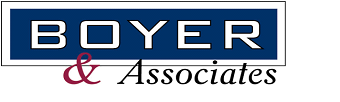 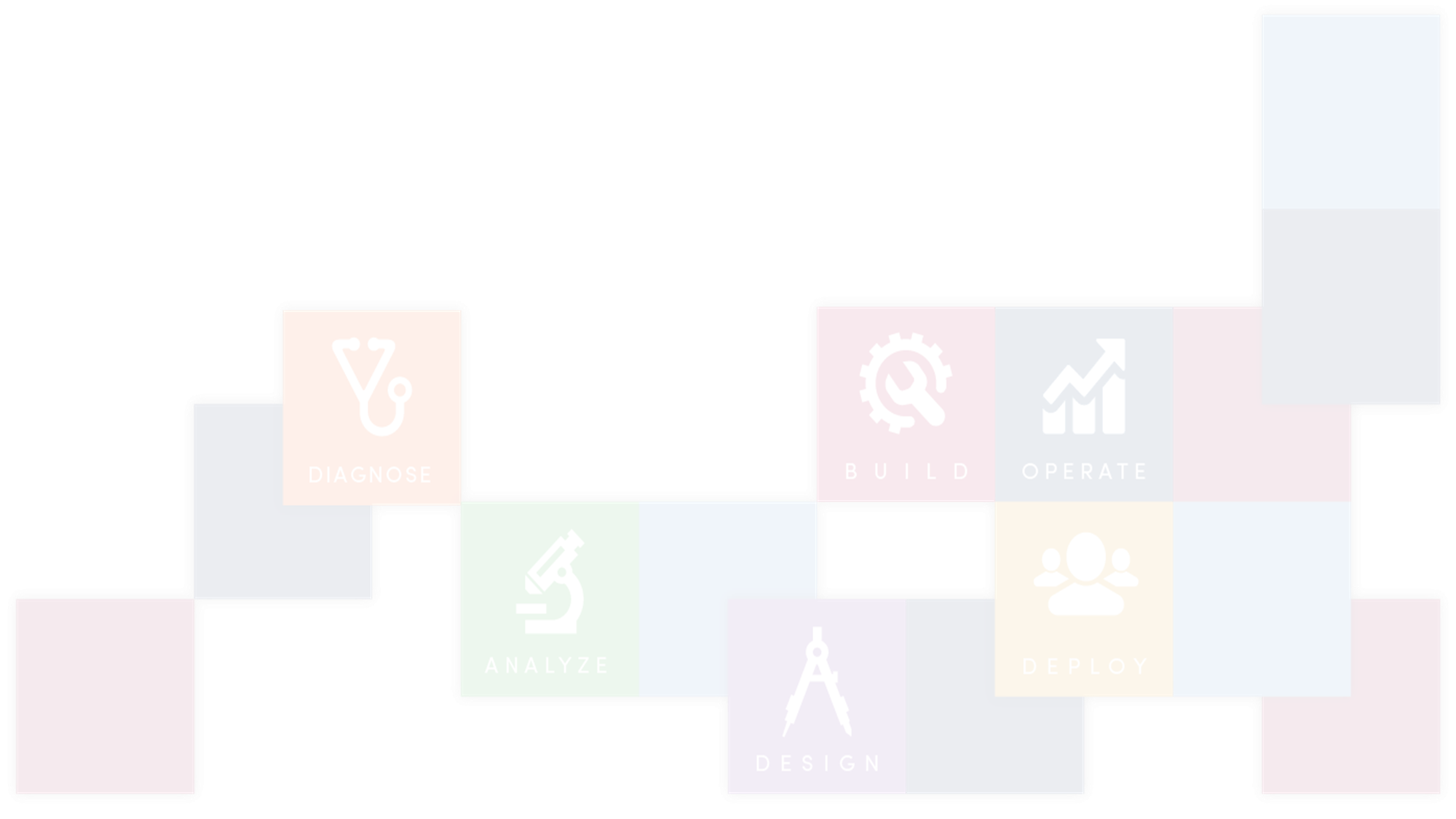 GP Tips & Tricks
Inventory
Why was this changed?
Use Inventory Adjustment Reason Codes
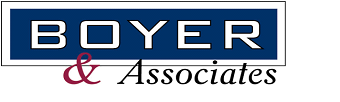 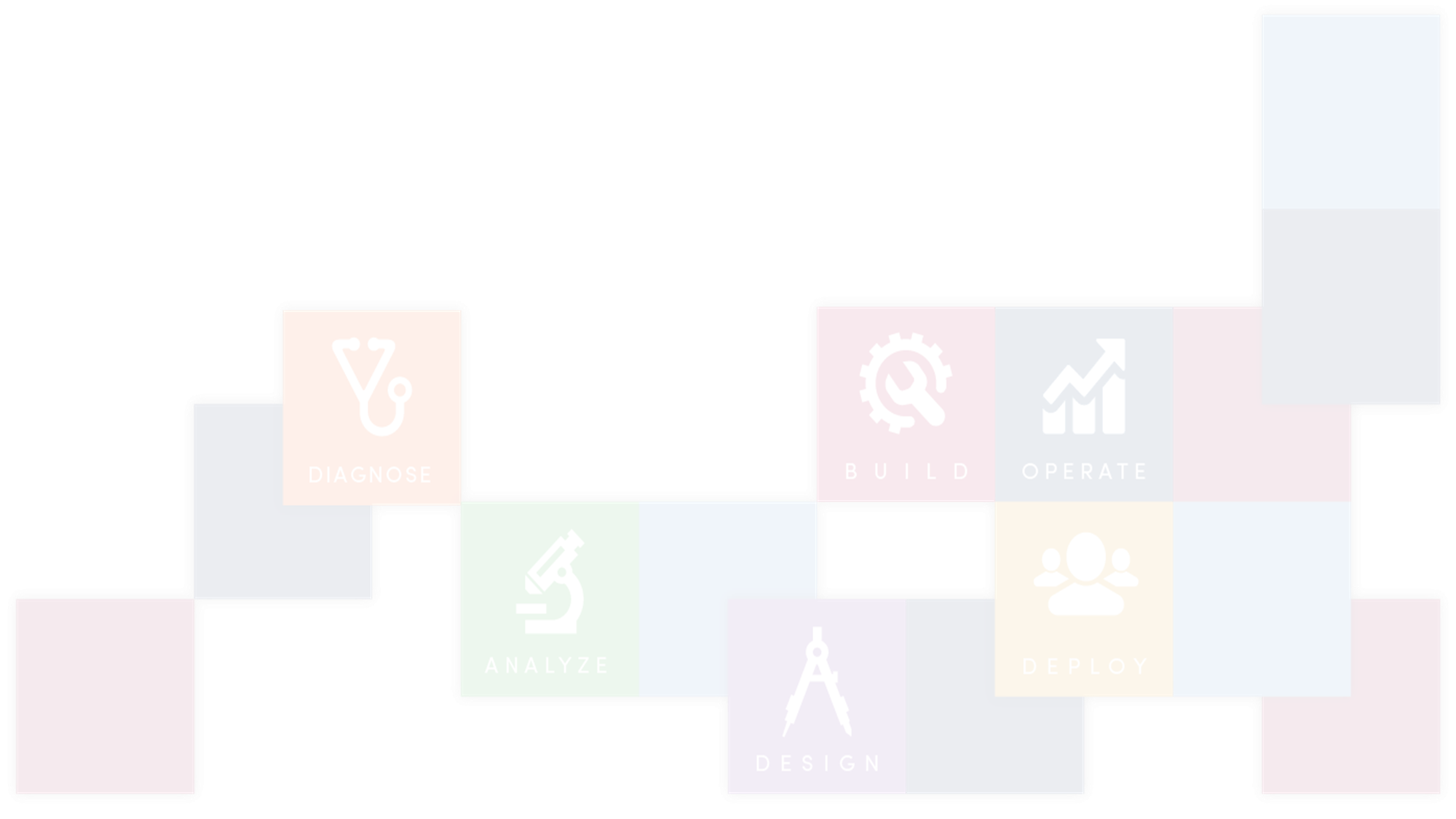 GP Tips & Tricks
Purchasing
Prevent double payments
PO check during AP entry
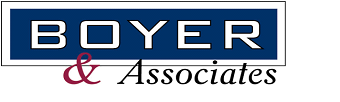 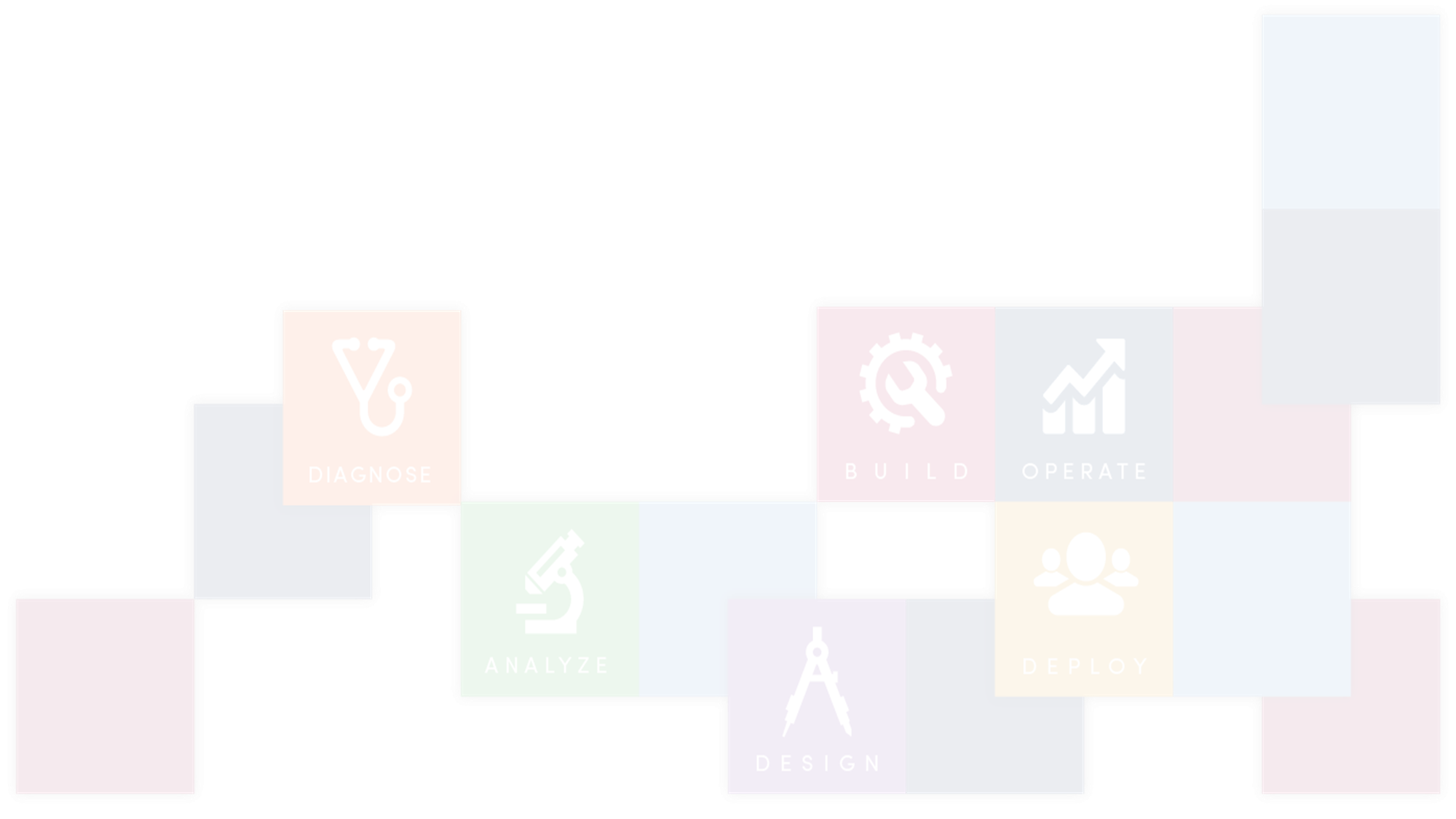 GP Tips & Tricks
Purchasing
You need a deposit?
PO Prepayments
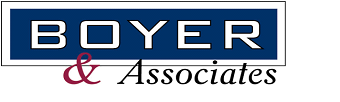 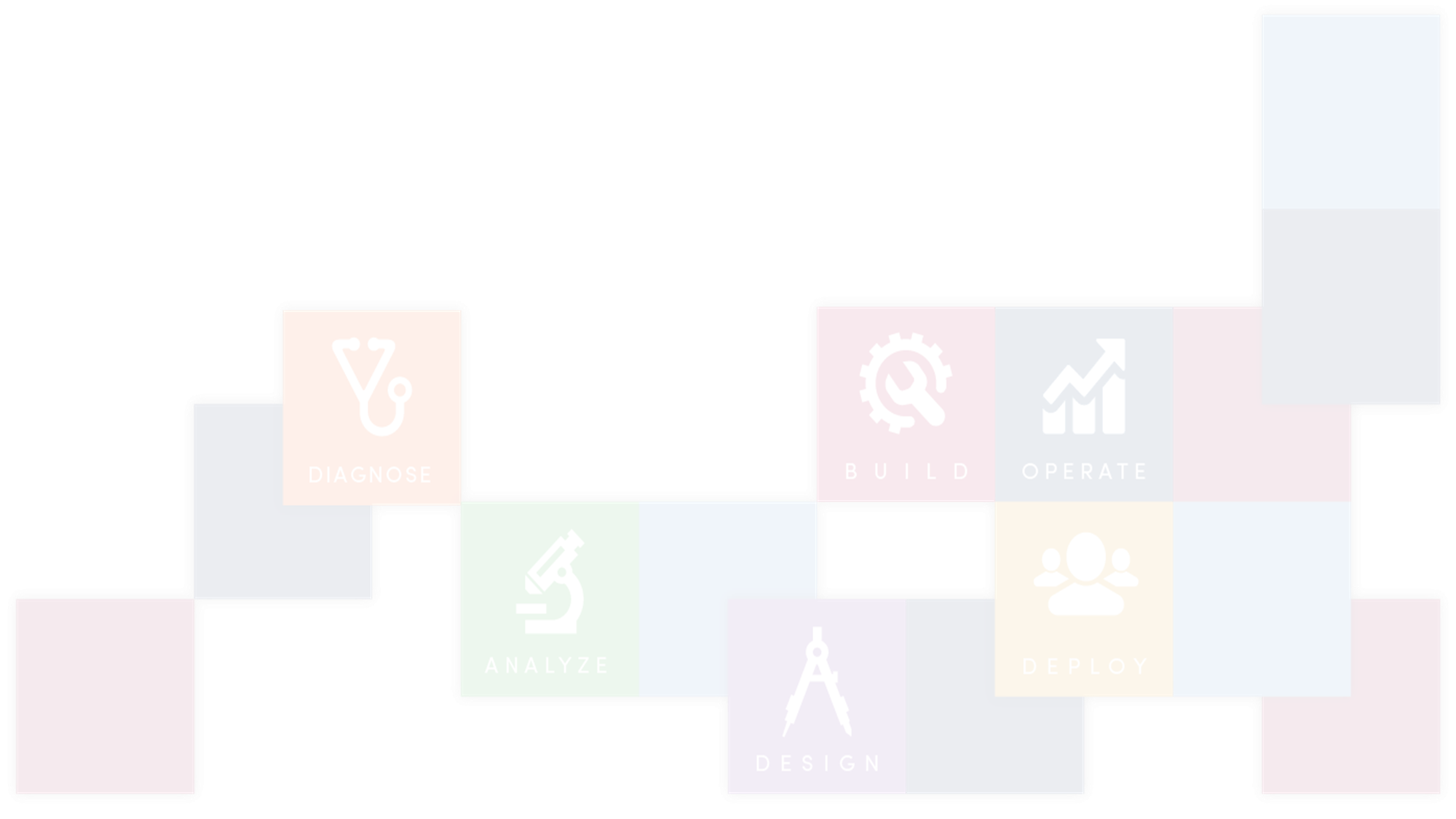 GP Tips & Tricks
Fixed Assets
Please take a ticket
Automatically generate the next asset ID
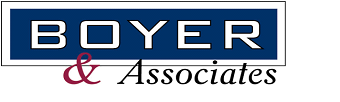 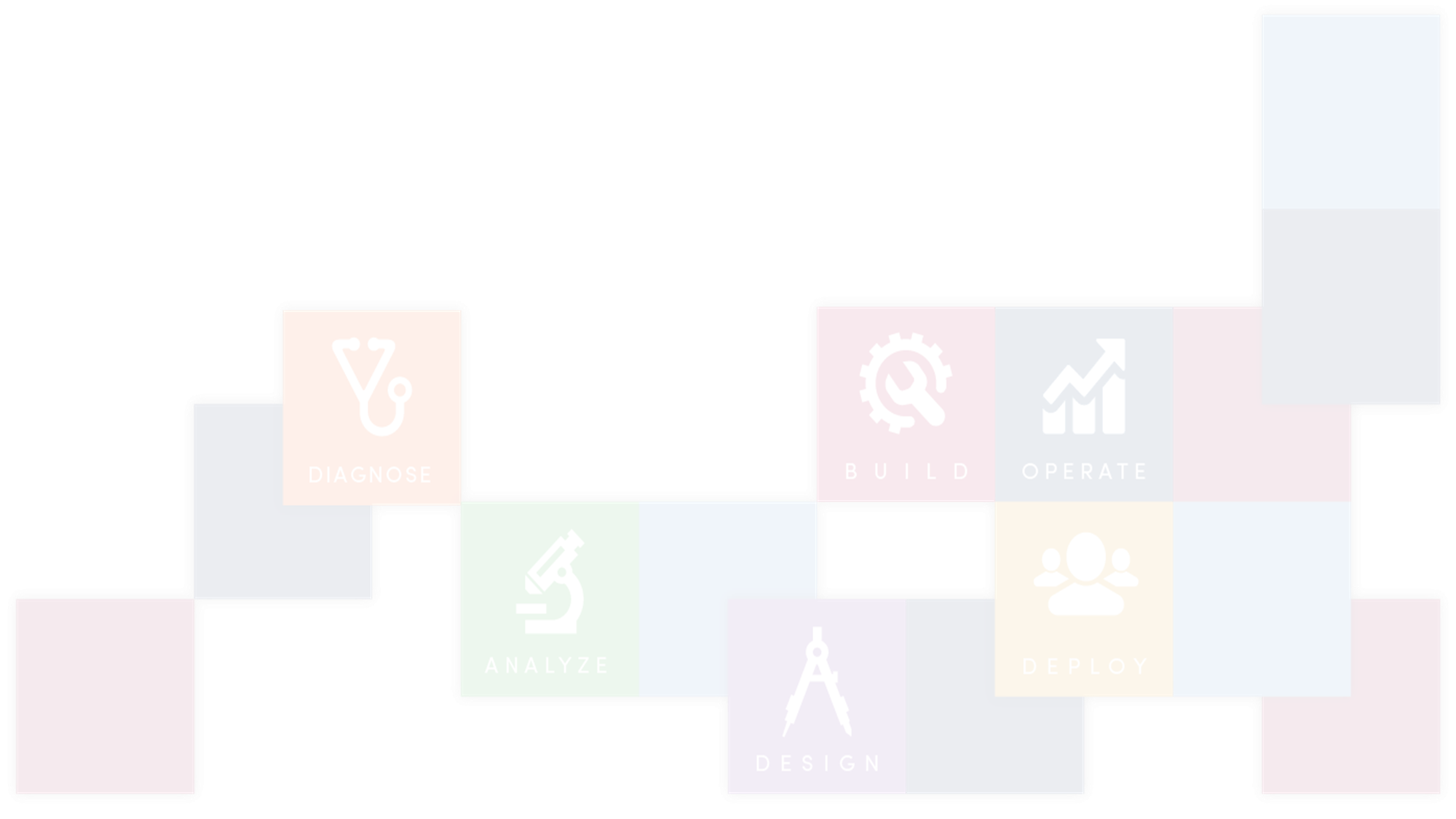 GP Tips & Tricks
General
Use short cuts
Add toolbars
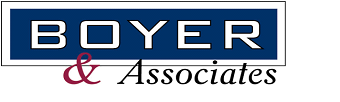 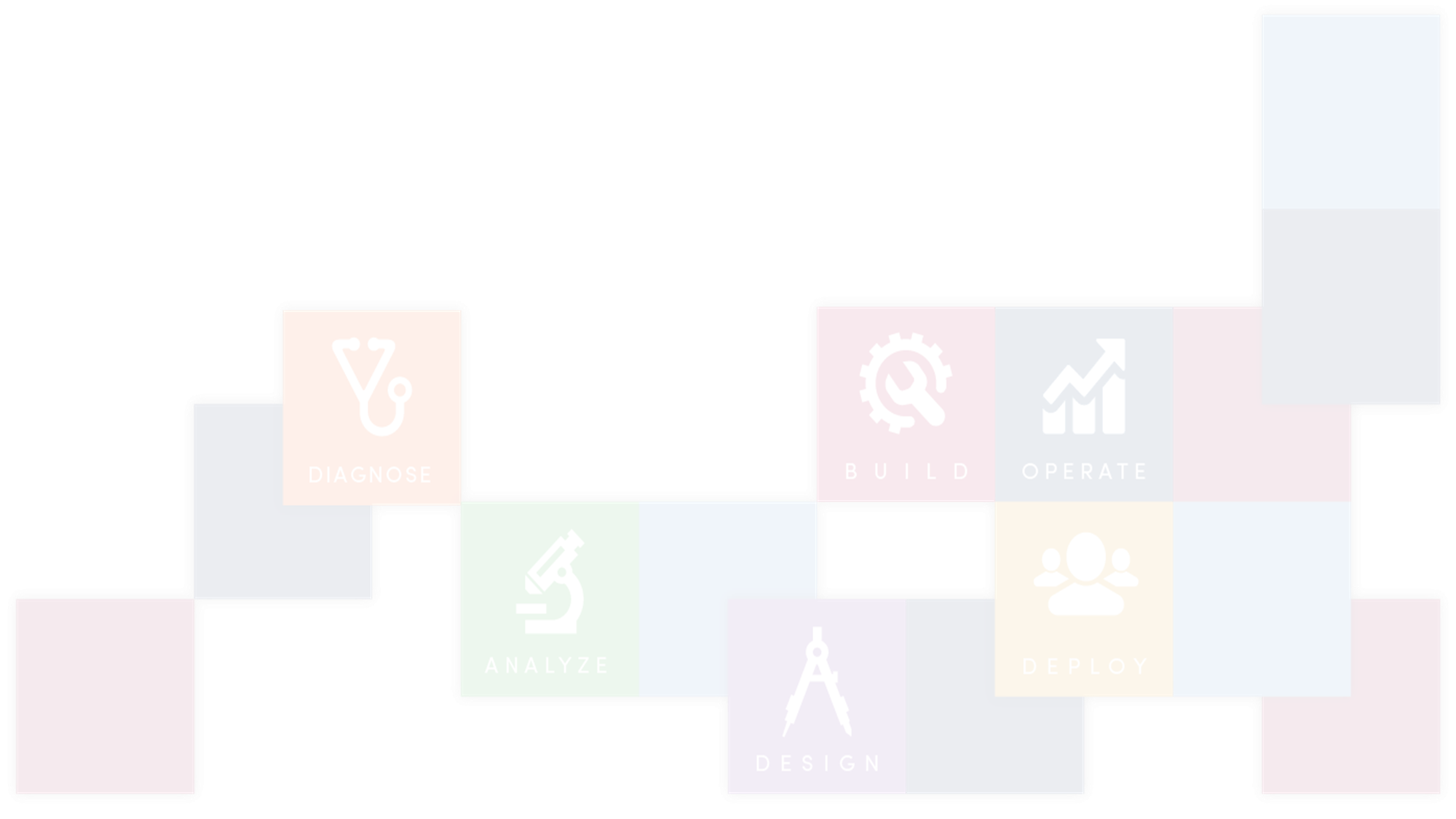 GP Tips & Tricks
Reporting
See what you are doing
Increase/Decrease width of Favorites Pane
Auto Hide Option
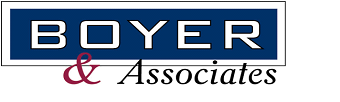 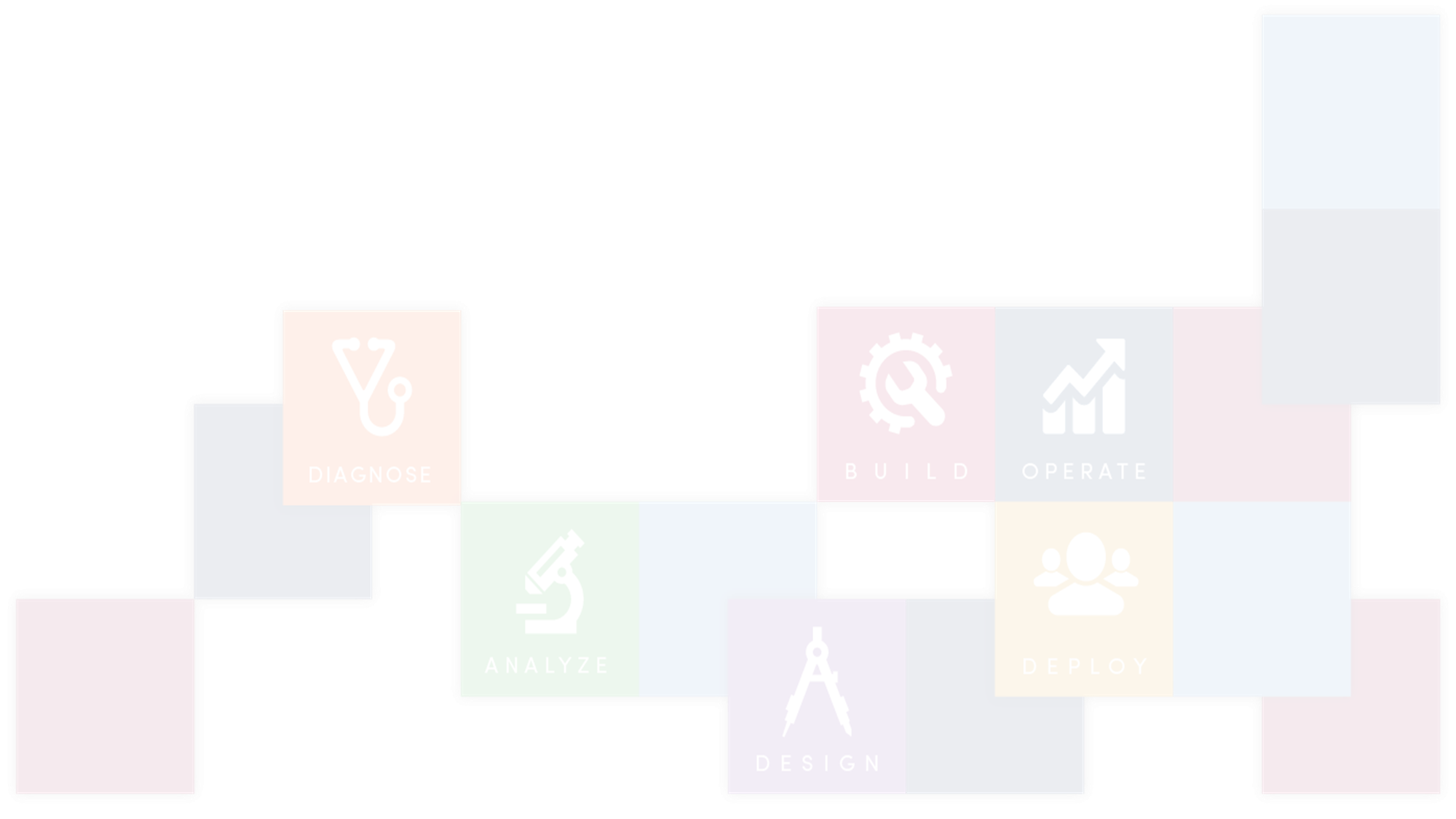 GP Tips & Tricks
Purchasing
Trouble inactivating a vendor
Move POs to history to inactivate Vendors
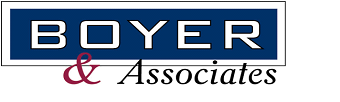 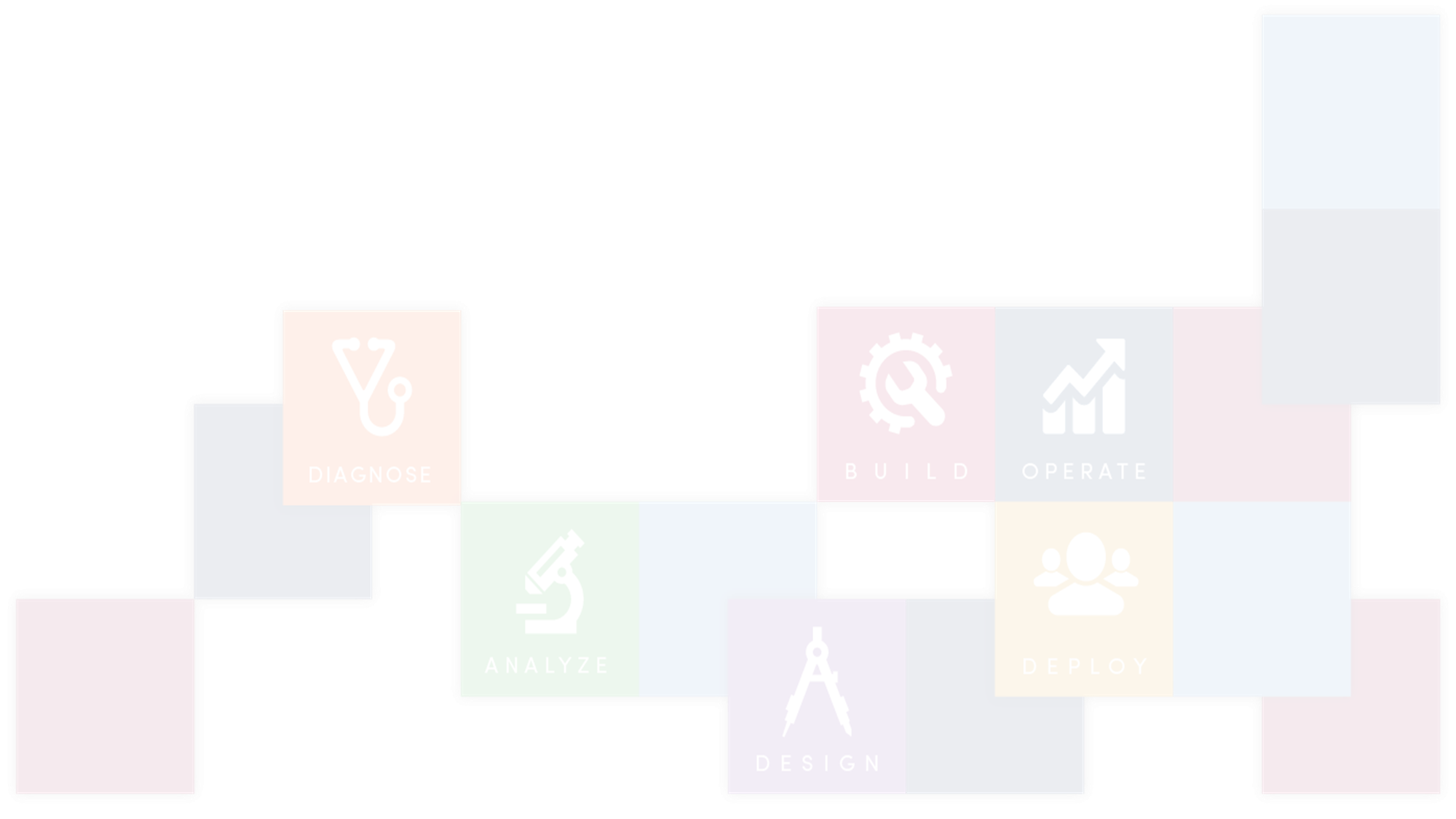 GP Tips & Tricks
General Ledger
To journal entry or not journal entry
Allow entry on account
Turn off for sub-ledger accounts
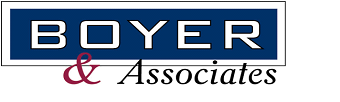 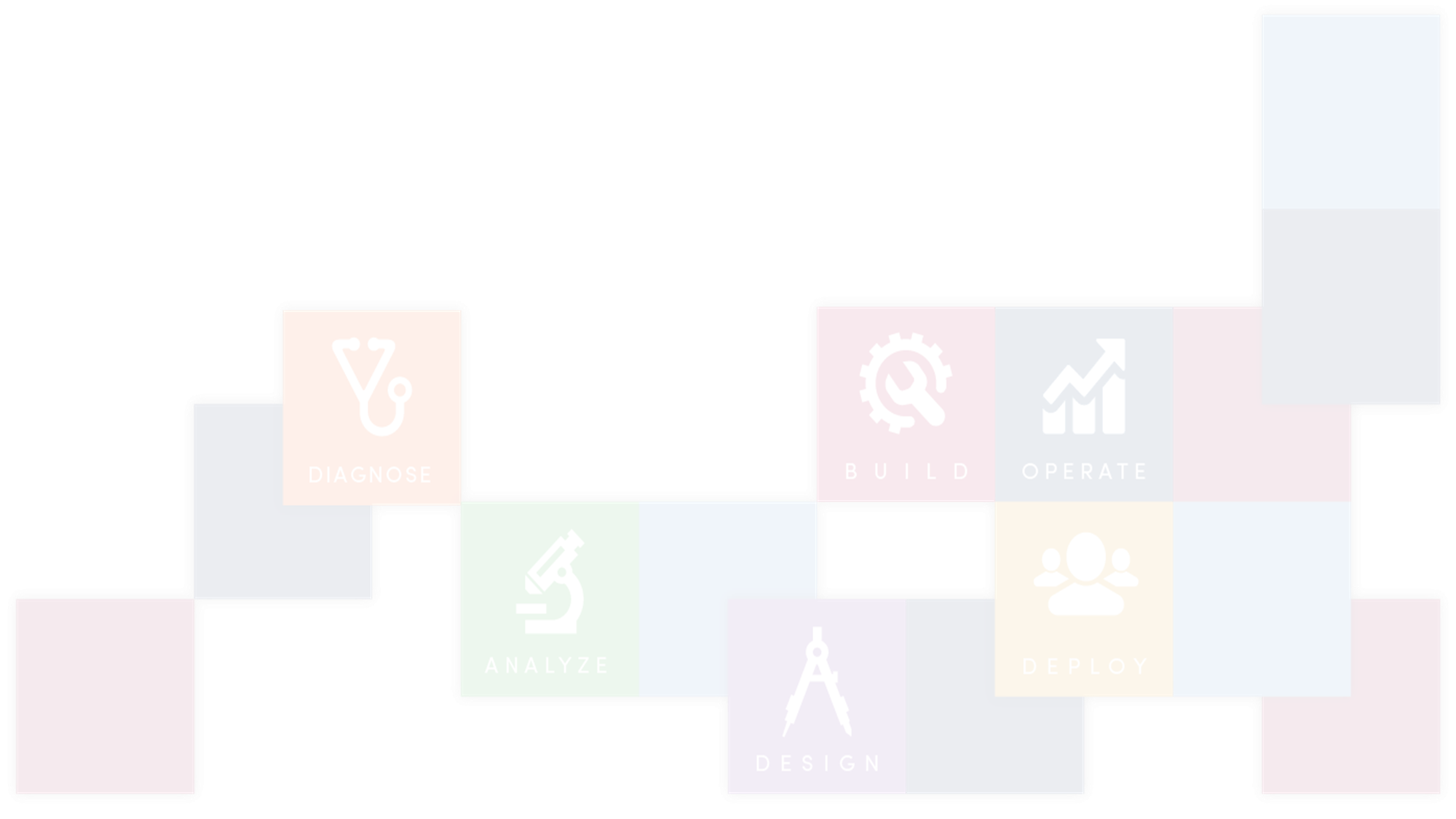 GP Tips & Tricks
System
Get your posting work done
Understanding ‘Post To’ vs. ‘Post Through’
Understanding ‘Post Through’ & Transaction Posting
Understanding Series Posting
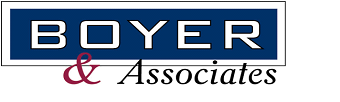 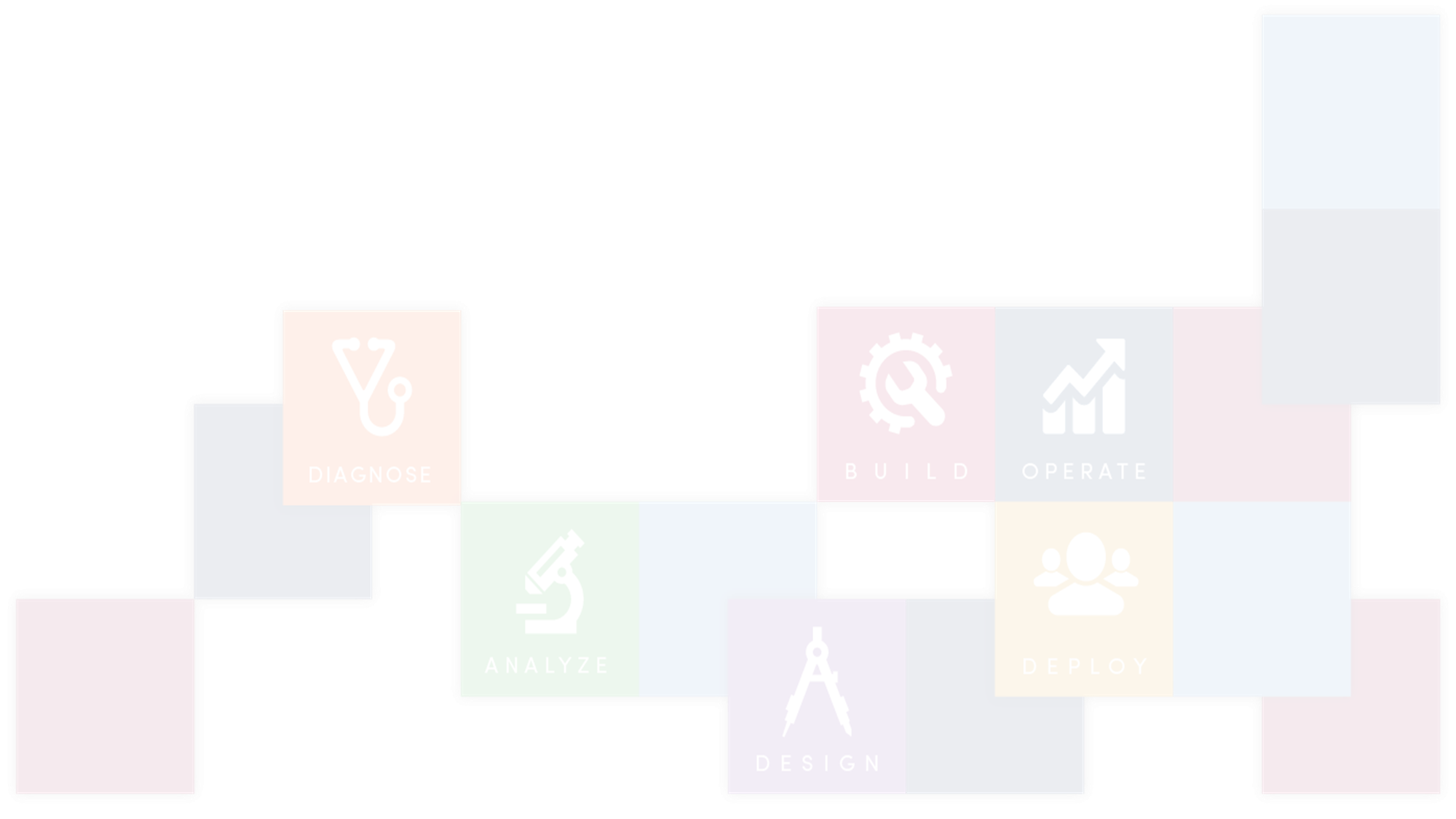 GP Tips & Tricks
General
Be a control freak
Use MS Connect
http://connect.microsoft.com
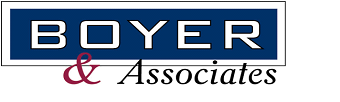 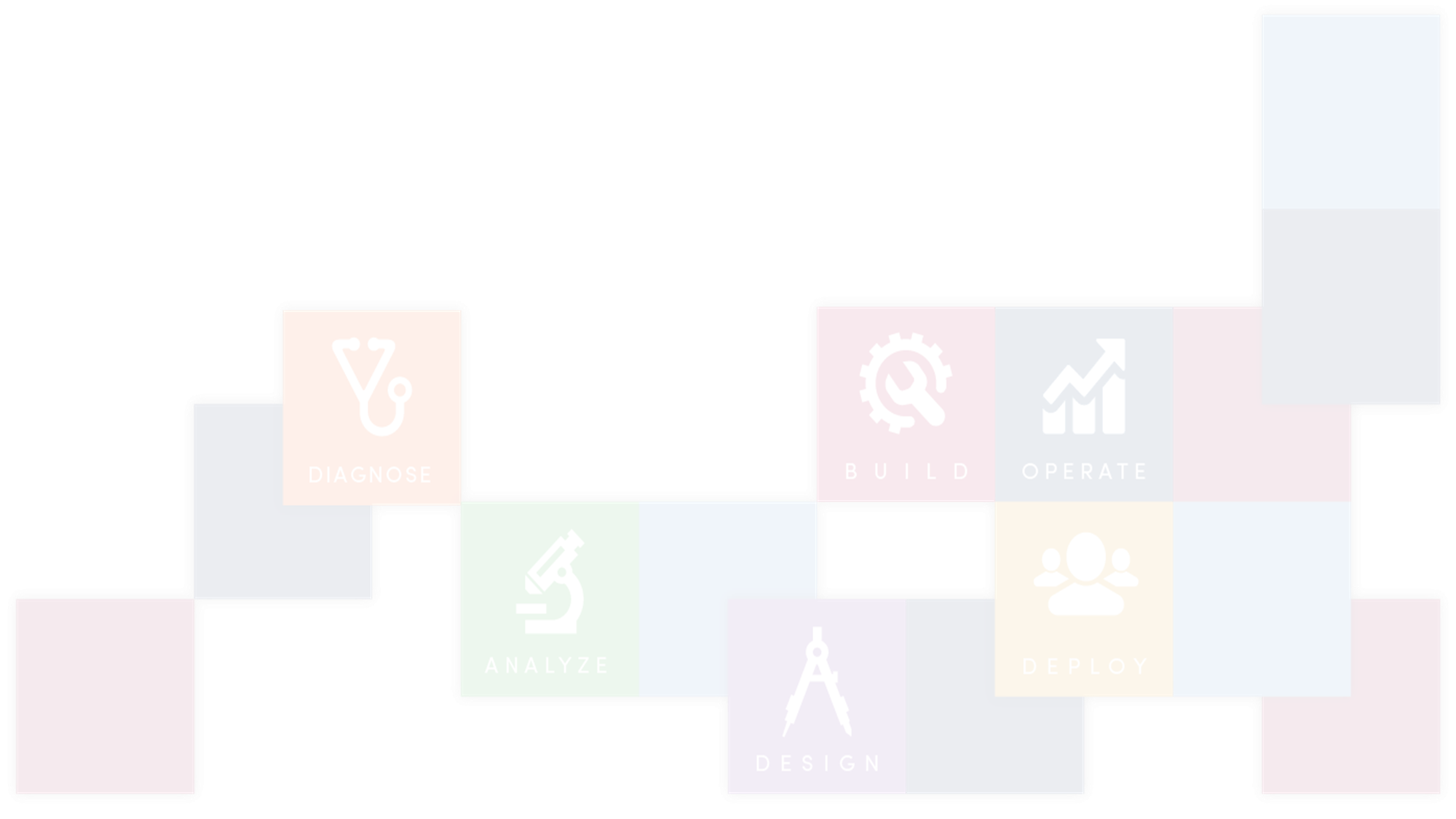 GP Tips & Tricks
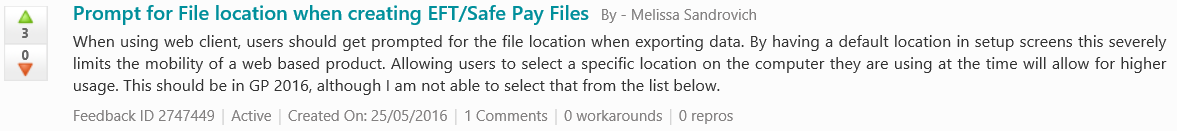 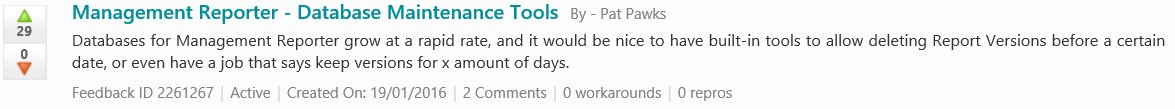 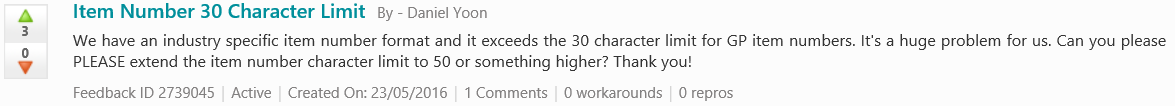 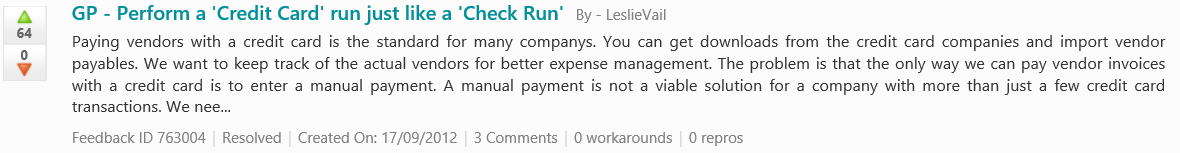 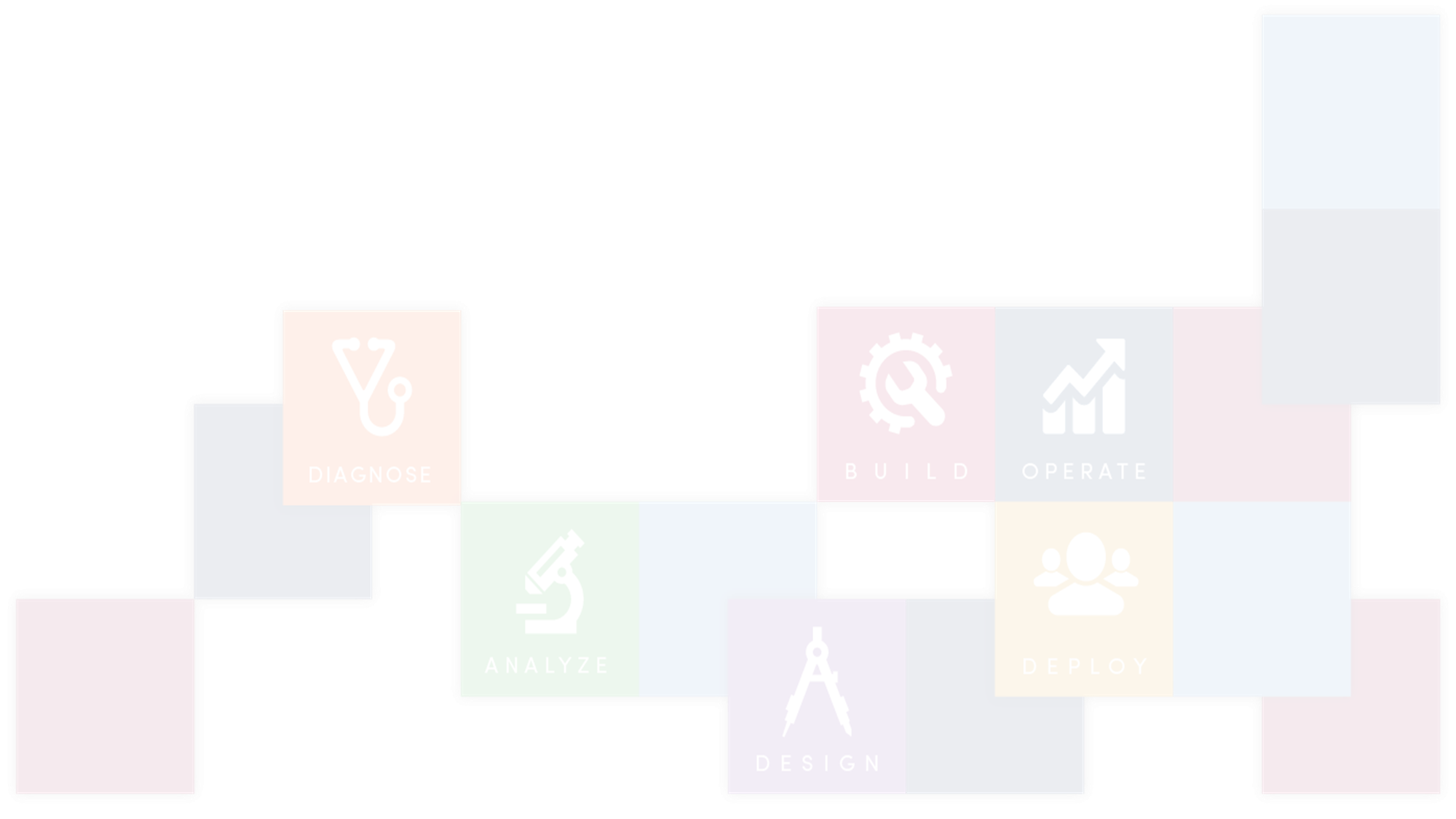 GP Tips & Tricks
Sales
Secure Sales Transactions
Hide Costs
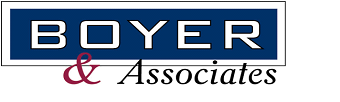 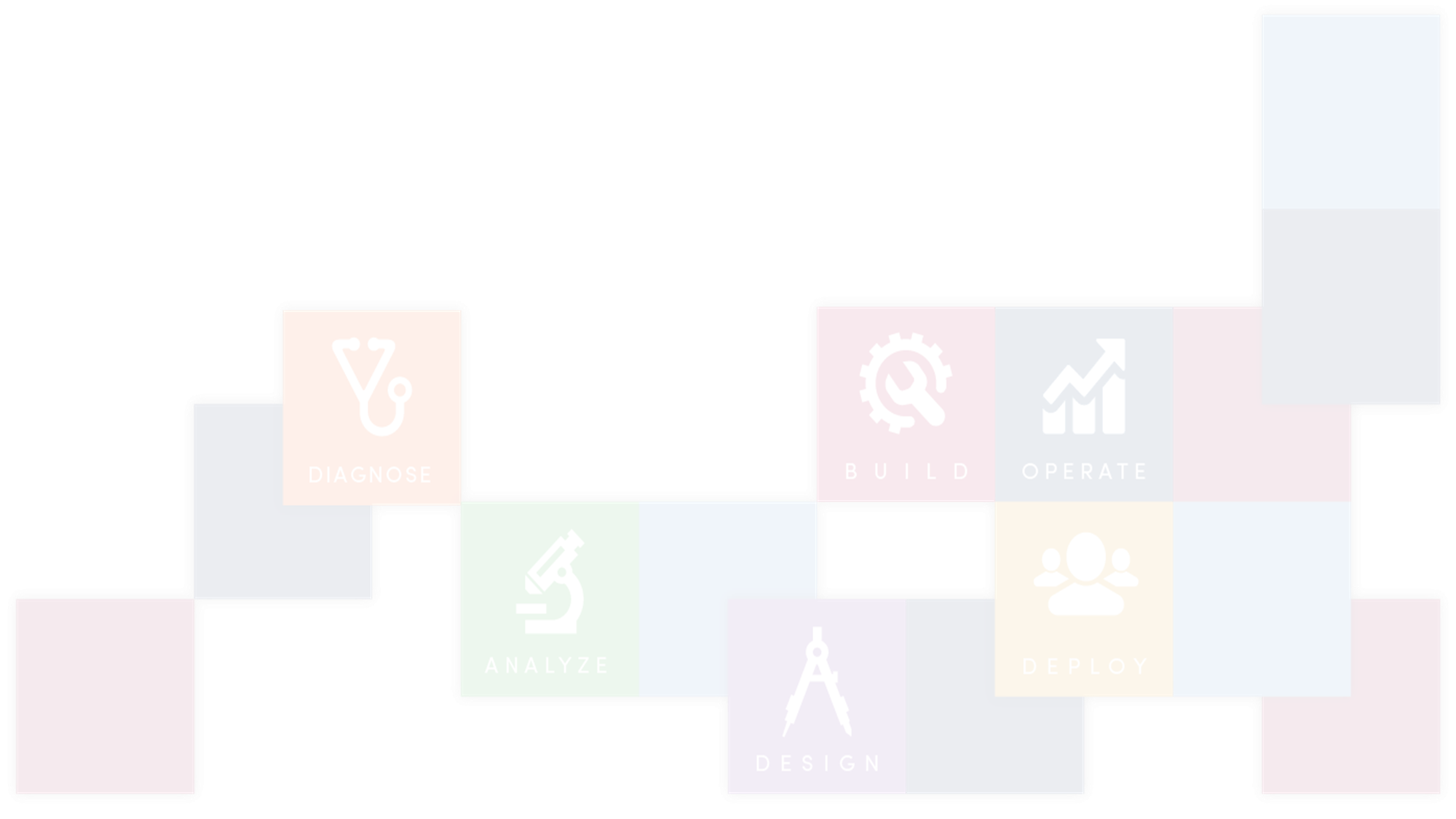 GP Tips & Tricks
Sales
Clean up after yourself
Removed paid transactions
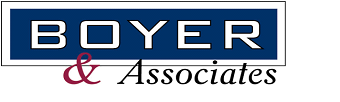 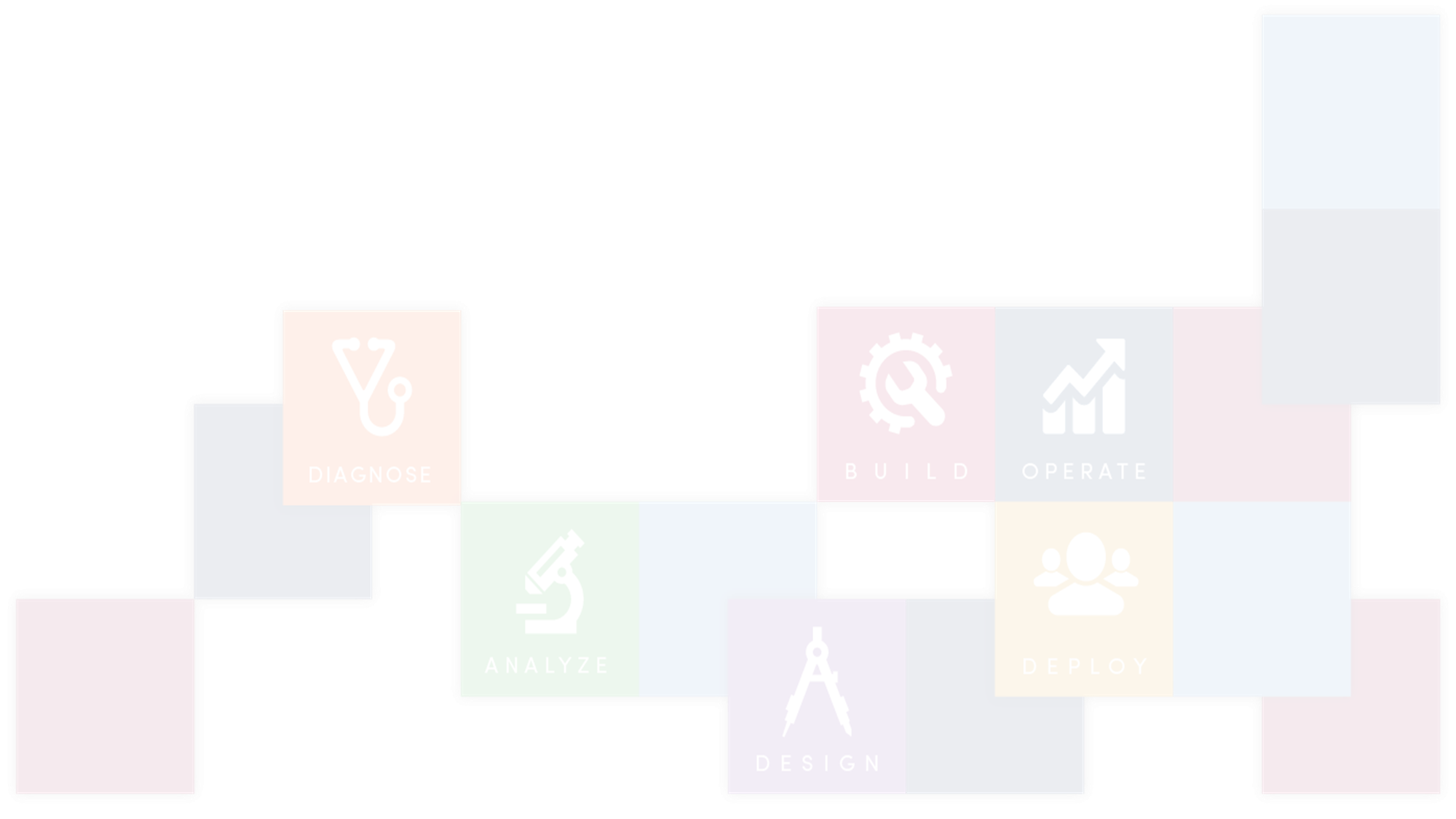 GP Tips & Tricks
Inventory
Can lettuce go in the freezer?
Assign items to sites
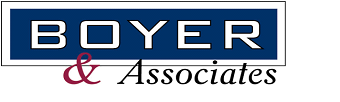 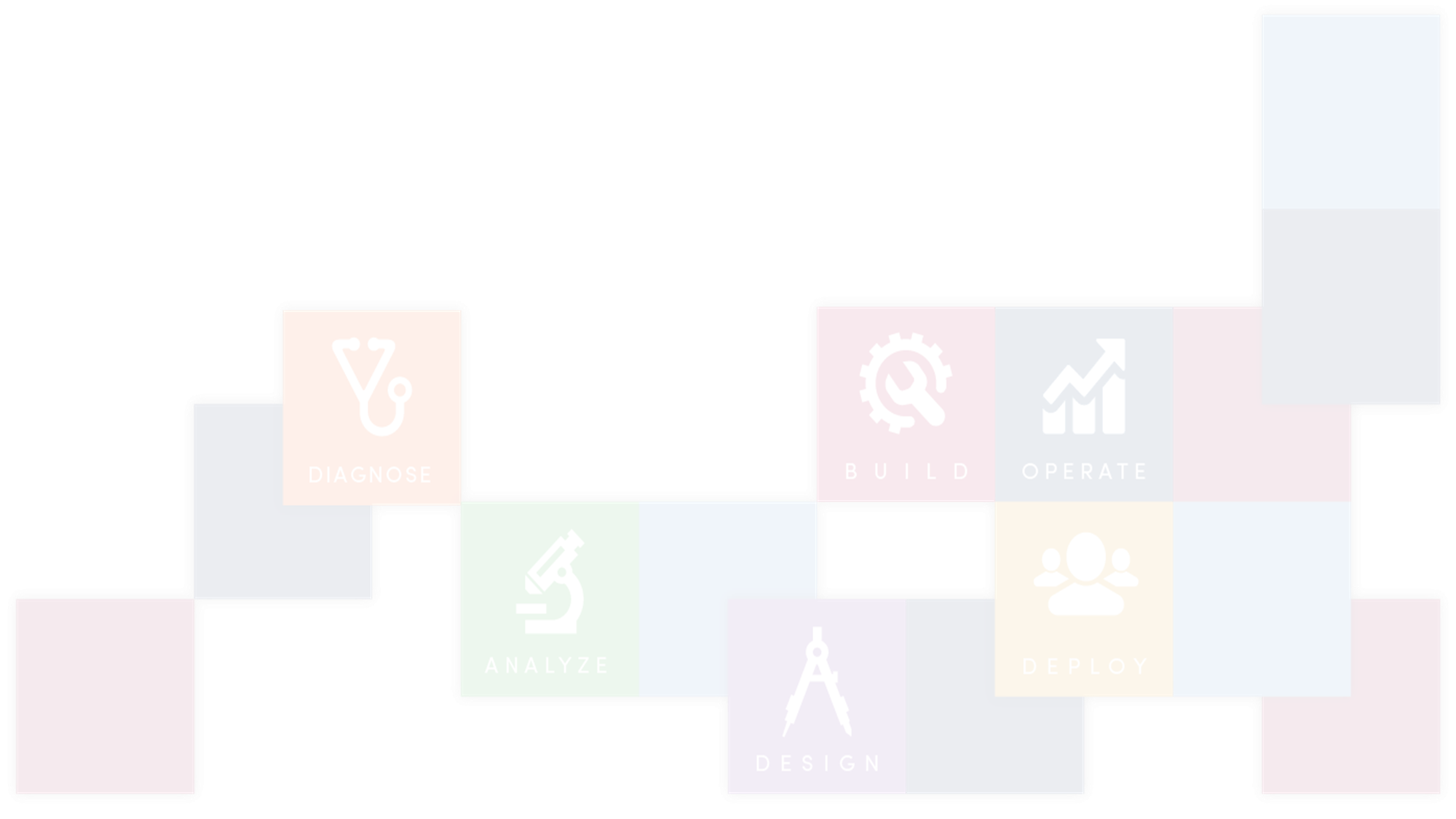 GP Tips & Tricks
General Ledger
Same entry, different amounts
Clear recurring batch amounts
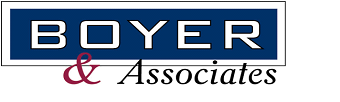 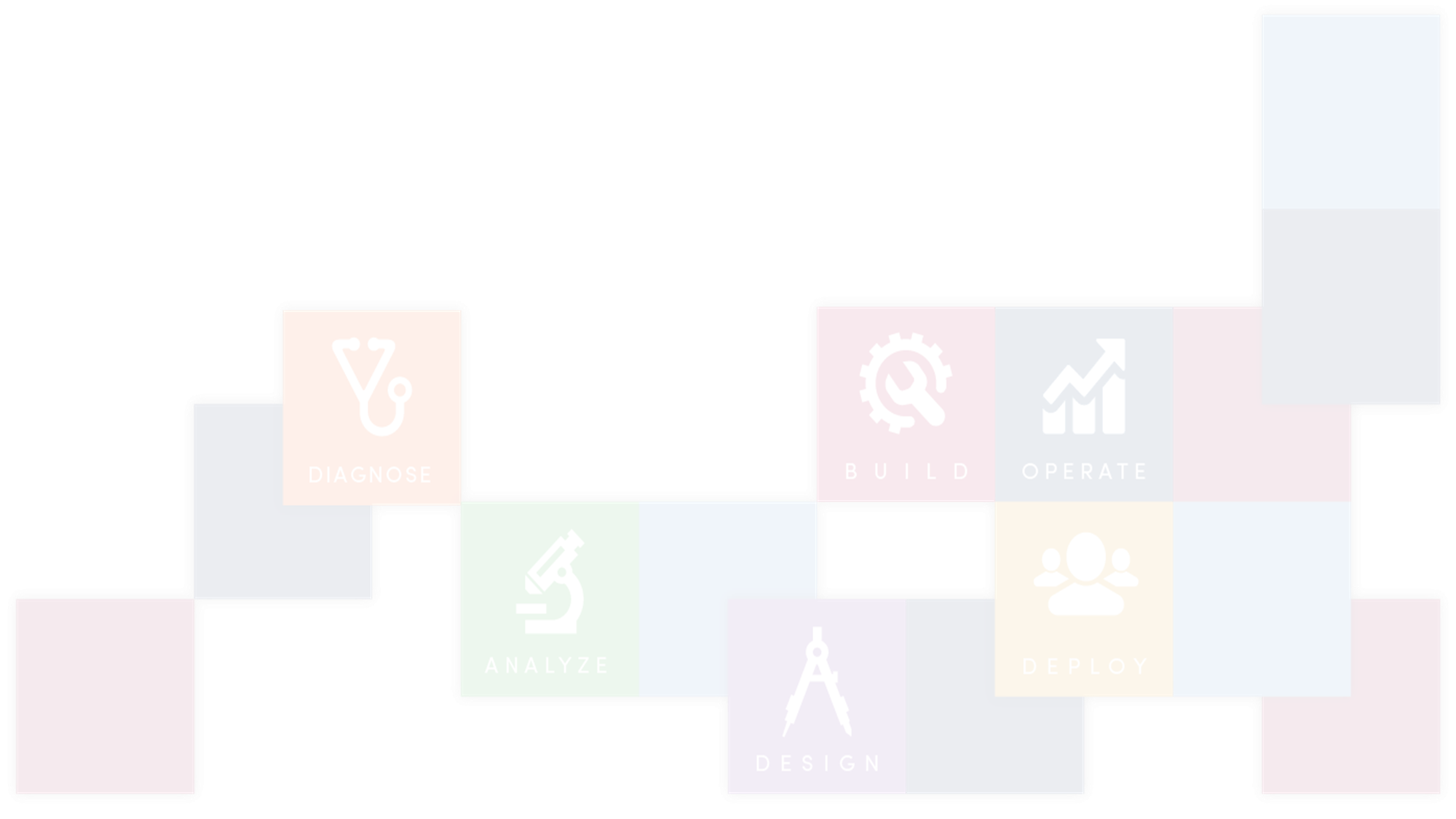 GP Tips & Tricks
Sales
Auto numbering customer, vendors, items
Free tool! - Auto numbering customer, vendors, items
http://mohdaoud.blogspot.com/2013/10/cards-auto-numbering-for-vendors.html
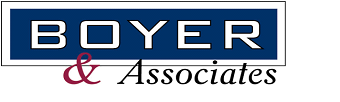